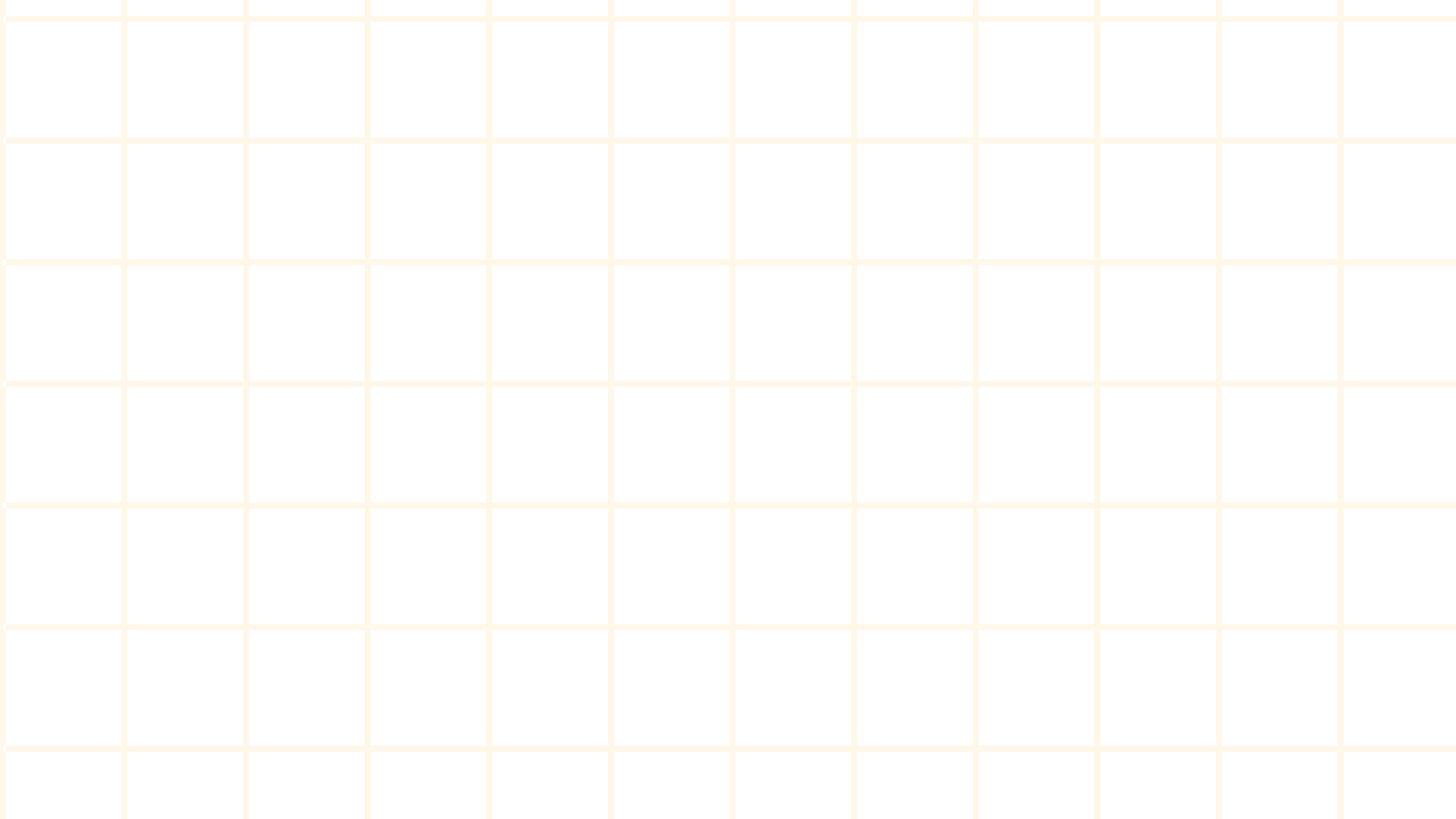 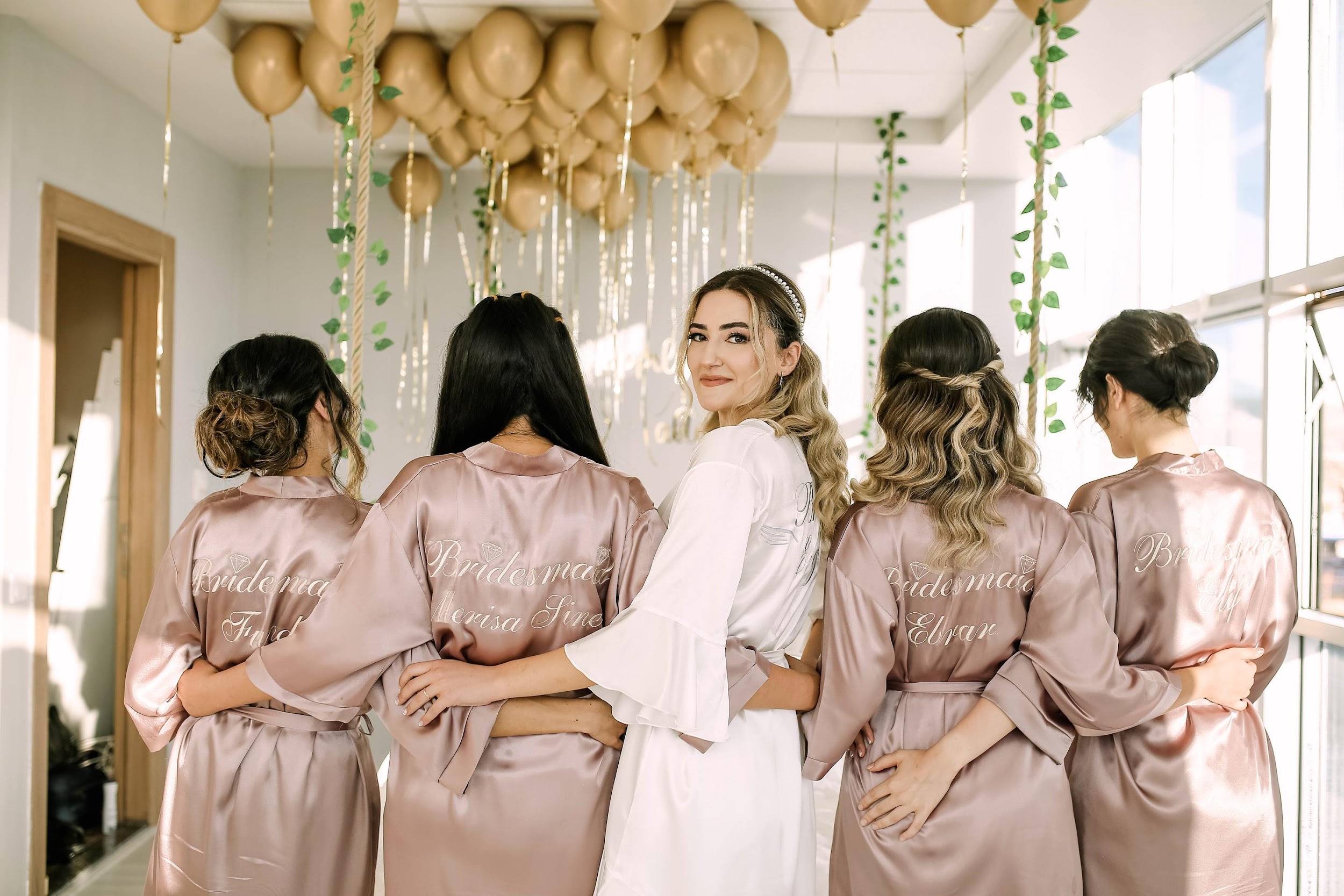 Bachelorette Party
A Minitheme Presentation
How to Use This Presentation
Google Slides
PowerPoint
Canva
Click on the "Google Slides" button below this presentation preview. Make sure to sign in to your Google account. Click on "Make a copy." Start editing your presentation.

Alternative: Click on the "Share" button on the top right corner in Canva and click on "More" at the bottom of the menu. Enter "Google Drive" in the search bar and click on the GDrive icon to add this design as a Google slide in your GDrive.
Click on the "PowerPoint" button below this presentation preview. Start editing your presentation.

Alternative: From Canva template file, Click on the "Share" button on the top right corner in Canva and click on "More" at the bottom of the menu. Enter "PowerPoint" in the search bar and click on the PowerPoint icon to download.
Click on the "Canva" button under this presentation preview. Start editing your presentation. You need to sign in to your Canva account.
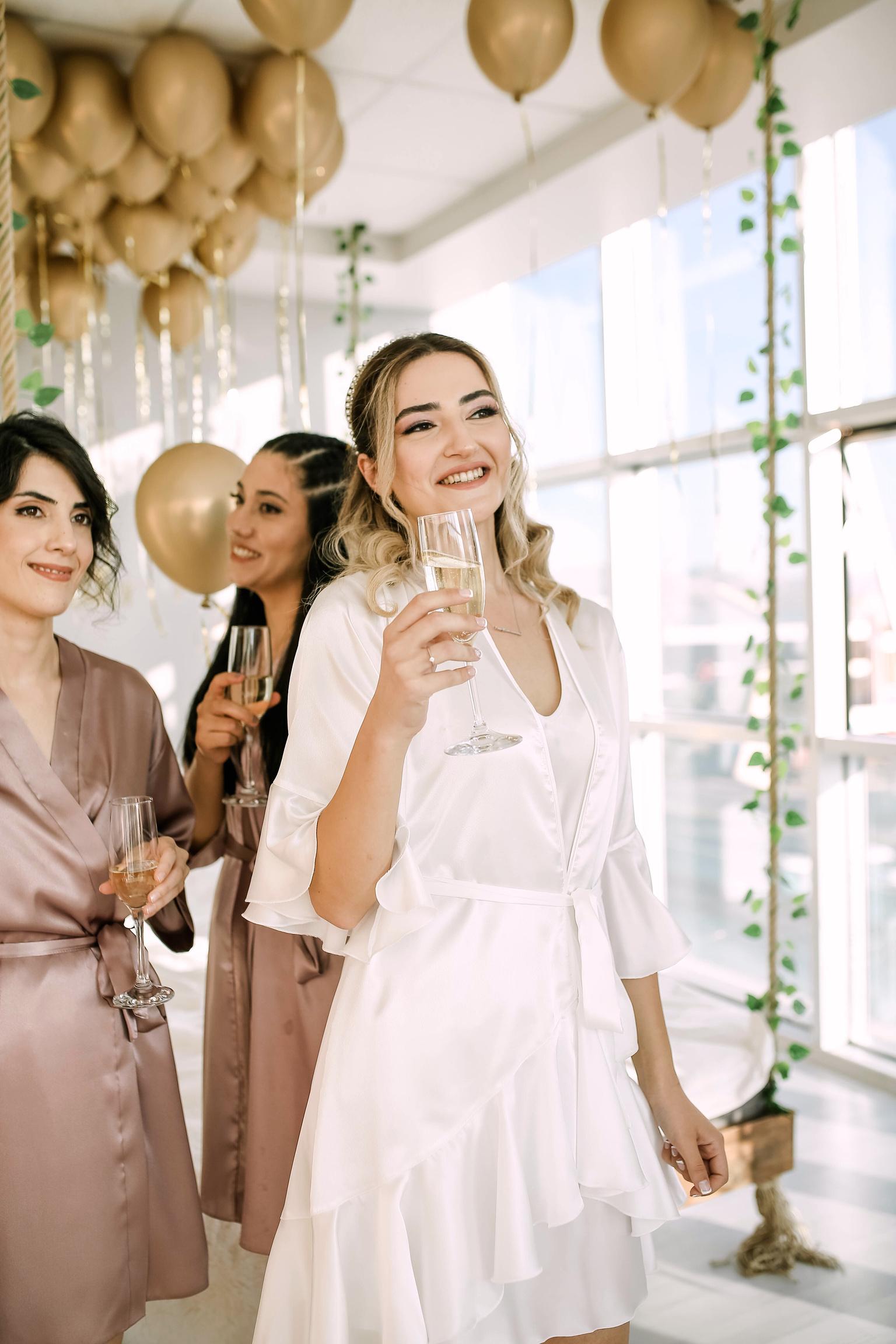 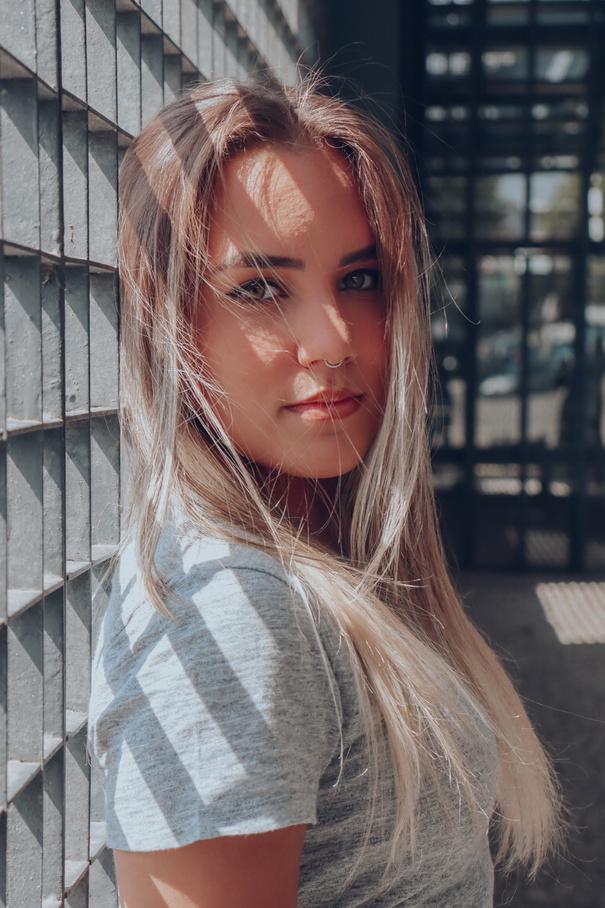 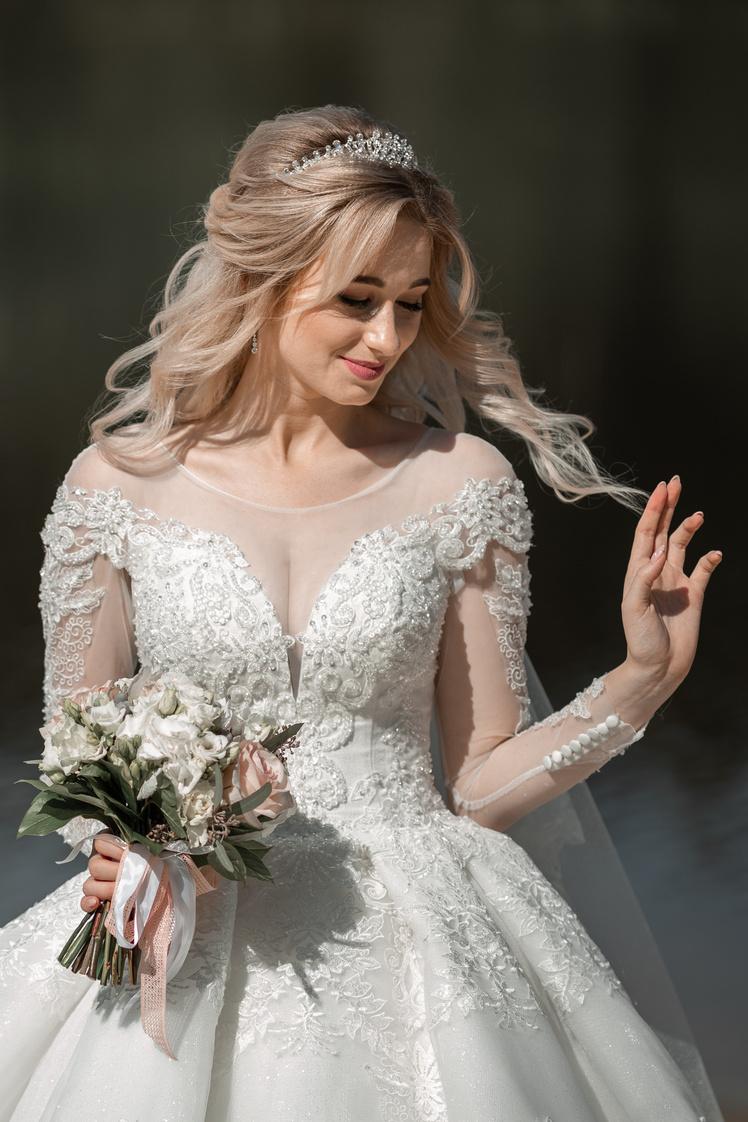 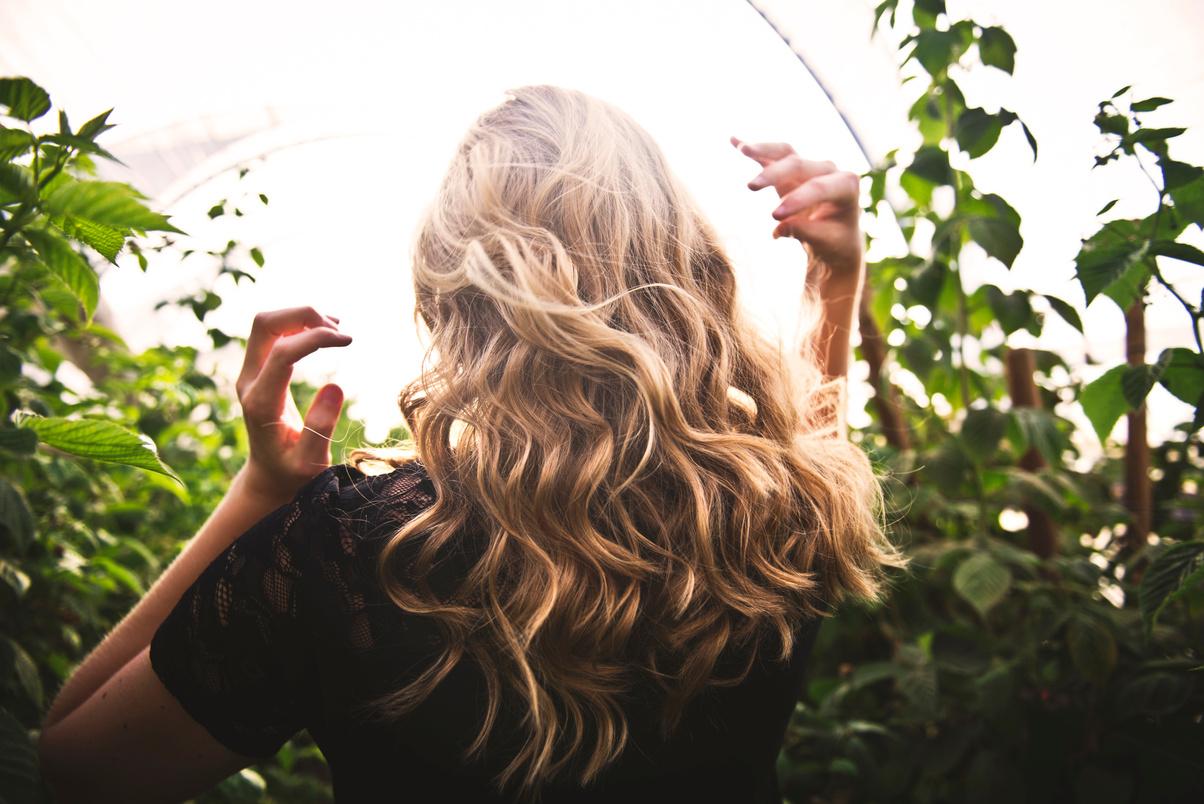 Our Bride-to-be
Lorem ipsum dolor sit amet, consectetur adipiscing elit, sed do eiusmod tempor incididunt ut labore et dolore magna aliqua. Phasellus faucibus scelerisque eleifend donec pretium vulputate sapien nec.
Agenda
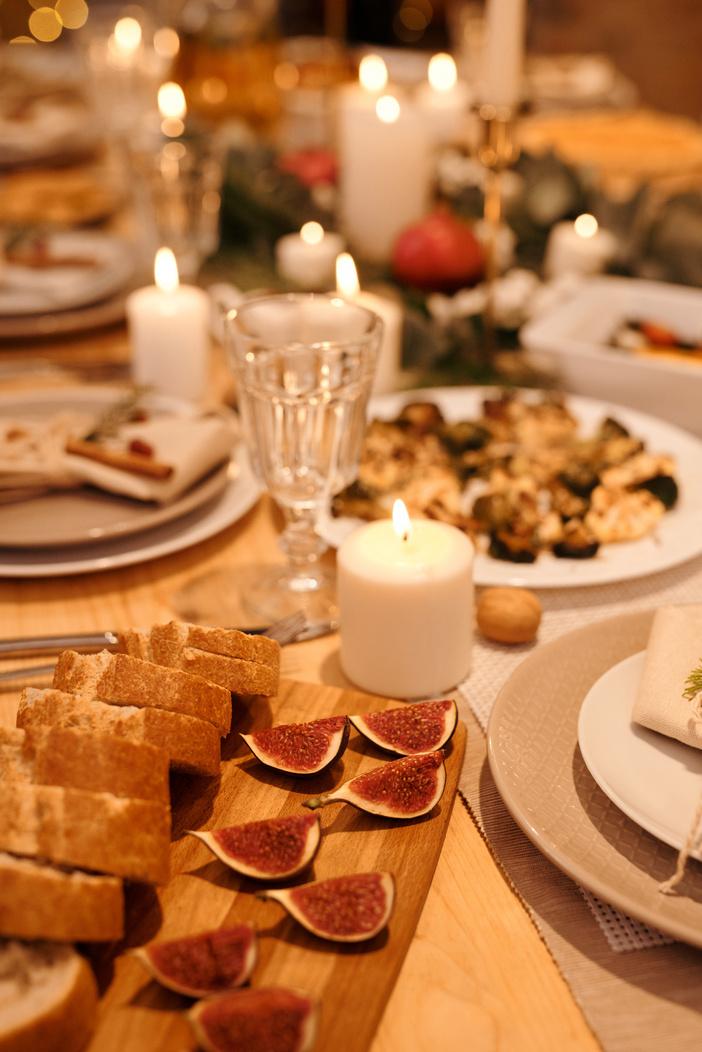 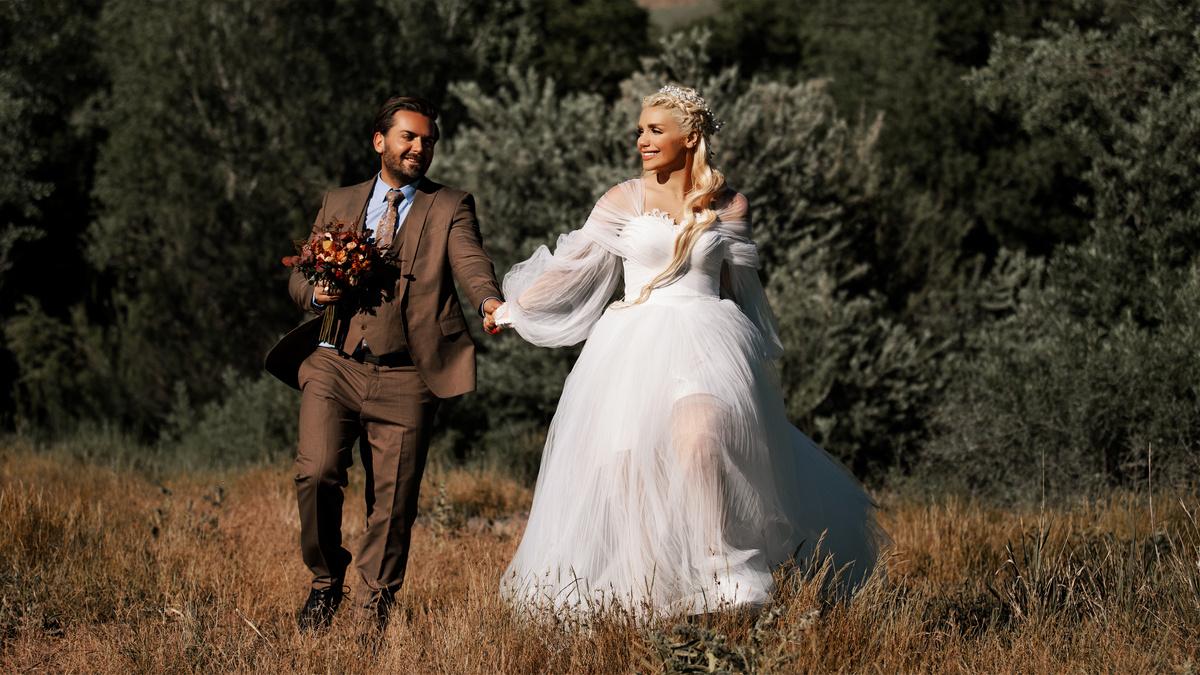 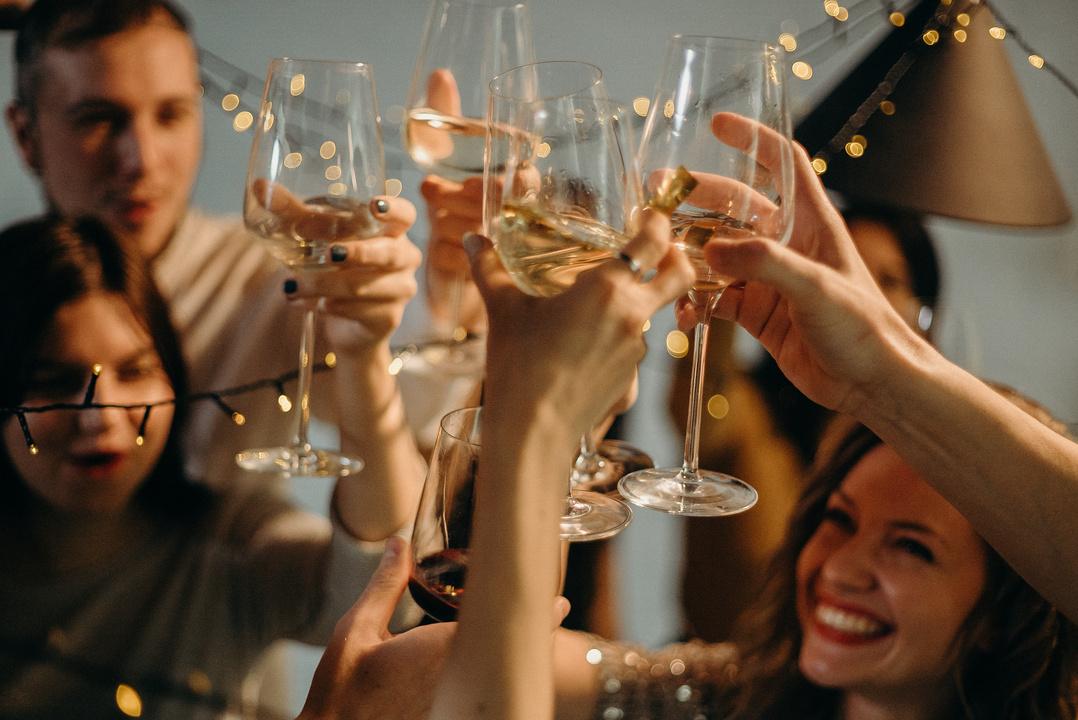 Welcome Party
Rehearsal Dinner
The Big Day
Lorem ipsum dolor sit amet, consectetur adipiscing elit. Aliquam finibus posuere neque.
Lorem ipsum dolor sit amet, consectetur adipiscing elit. Aliquam finibus posuere neque.
Lorem ipsum dolor sit amet, consectetur adipiscing elit. Aliquam finibus posuere neque.
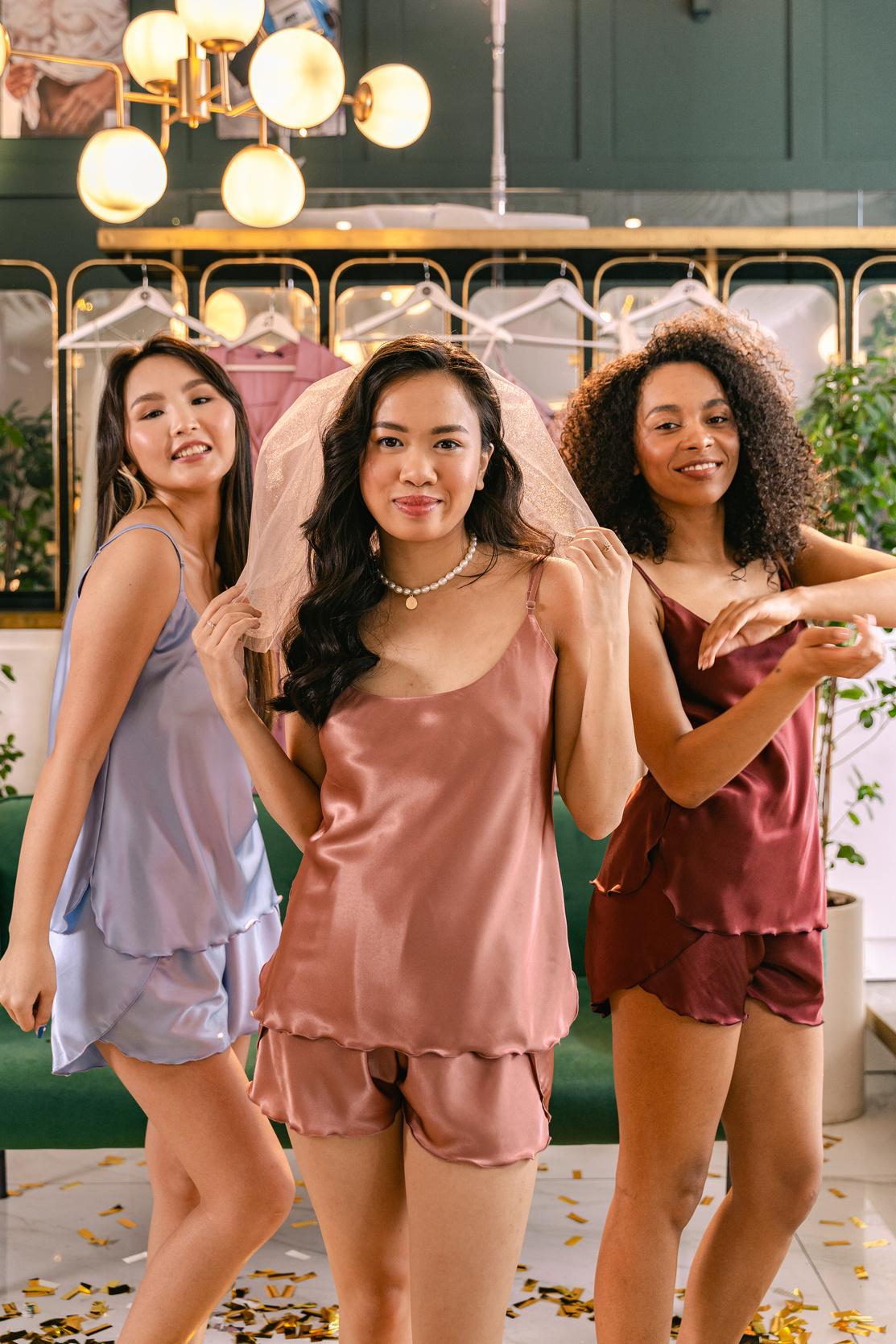 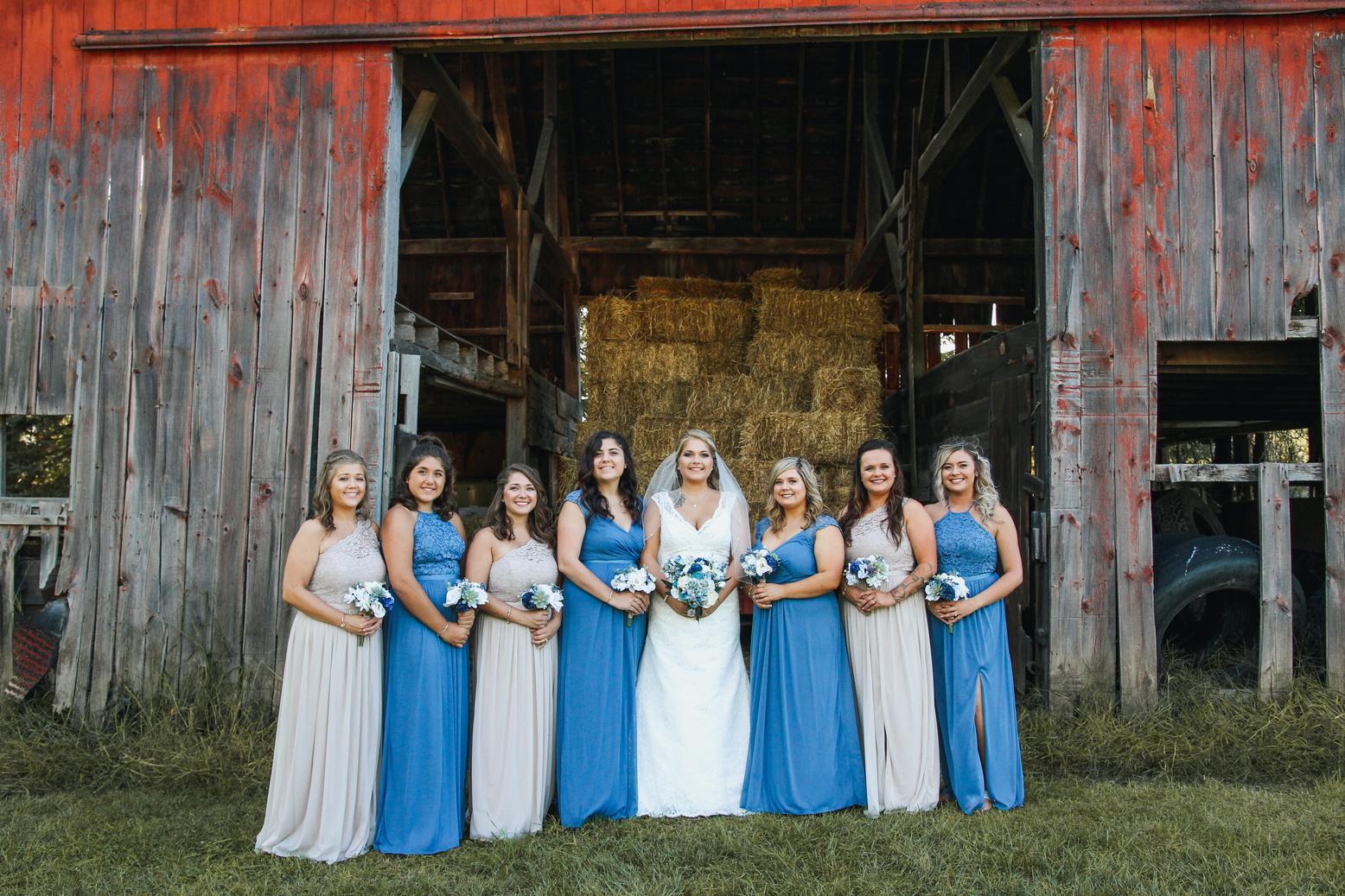 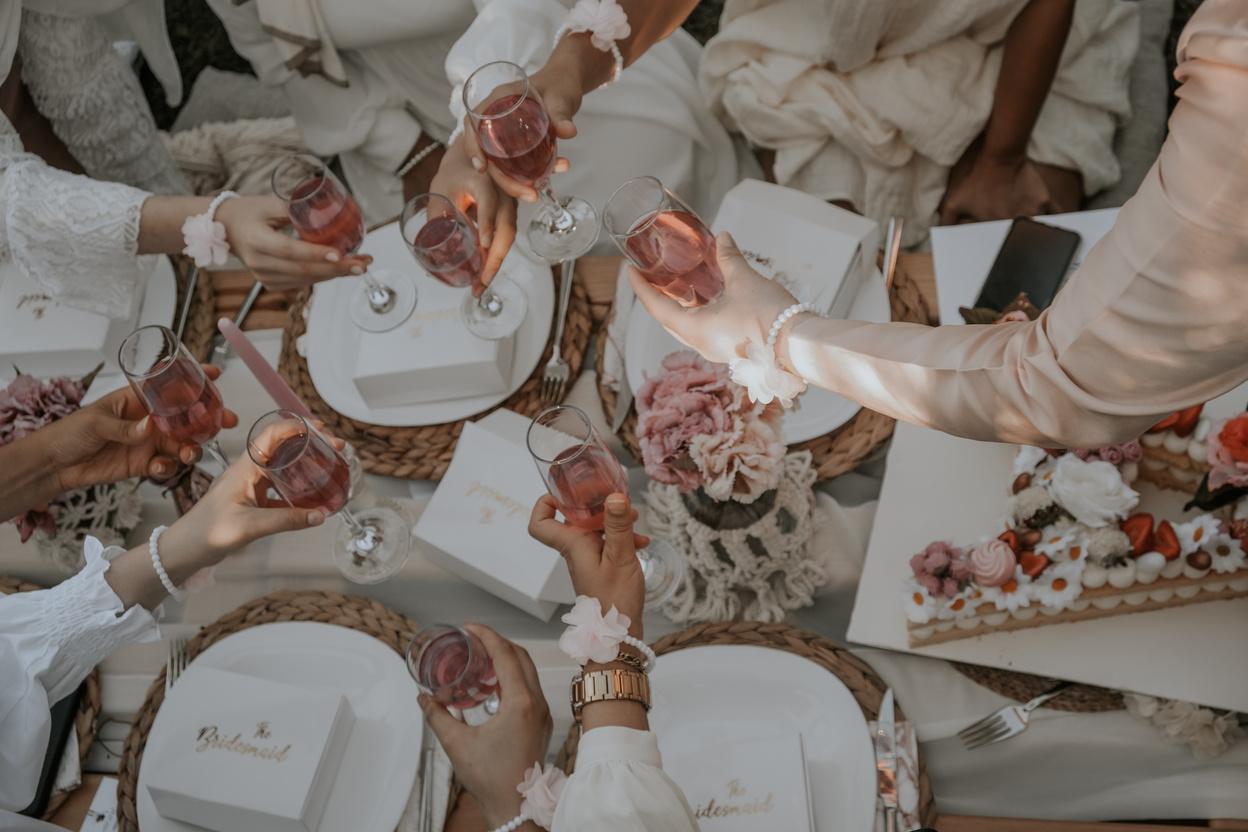 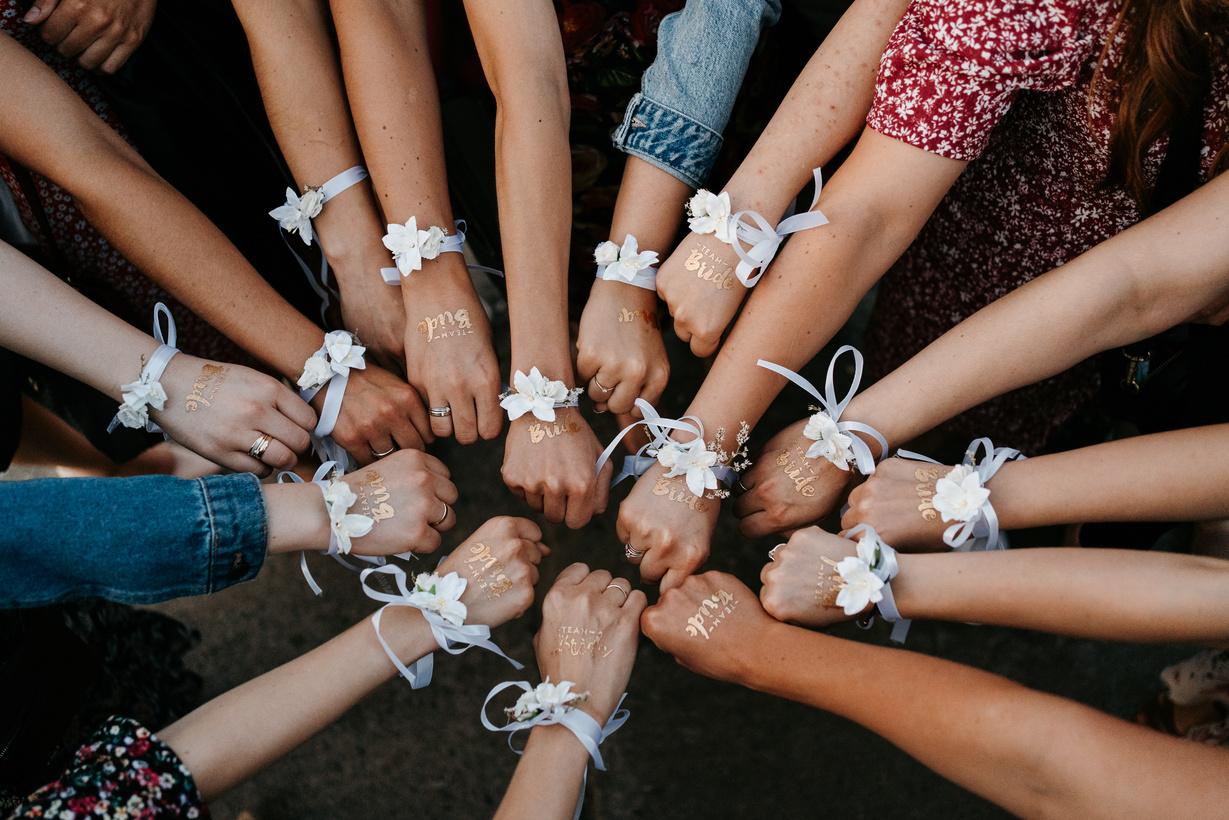 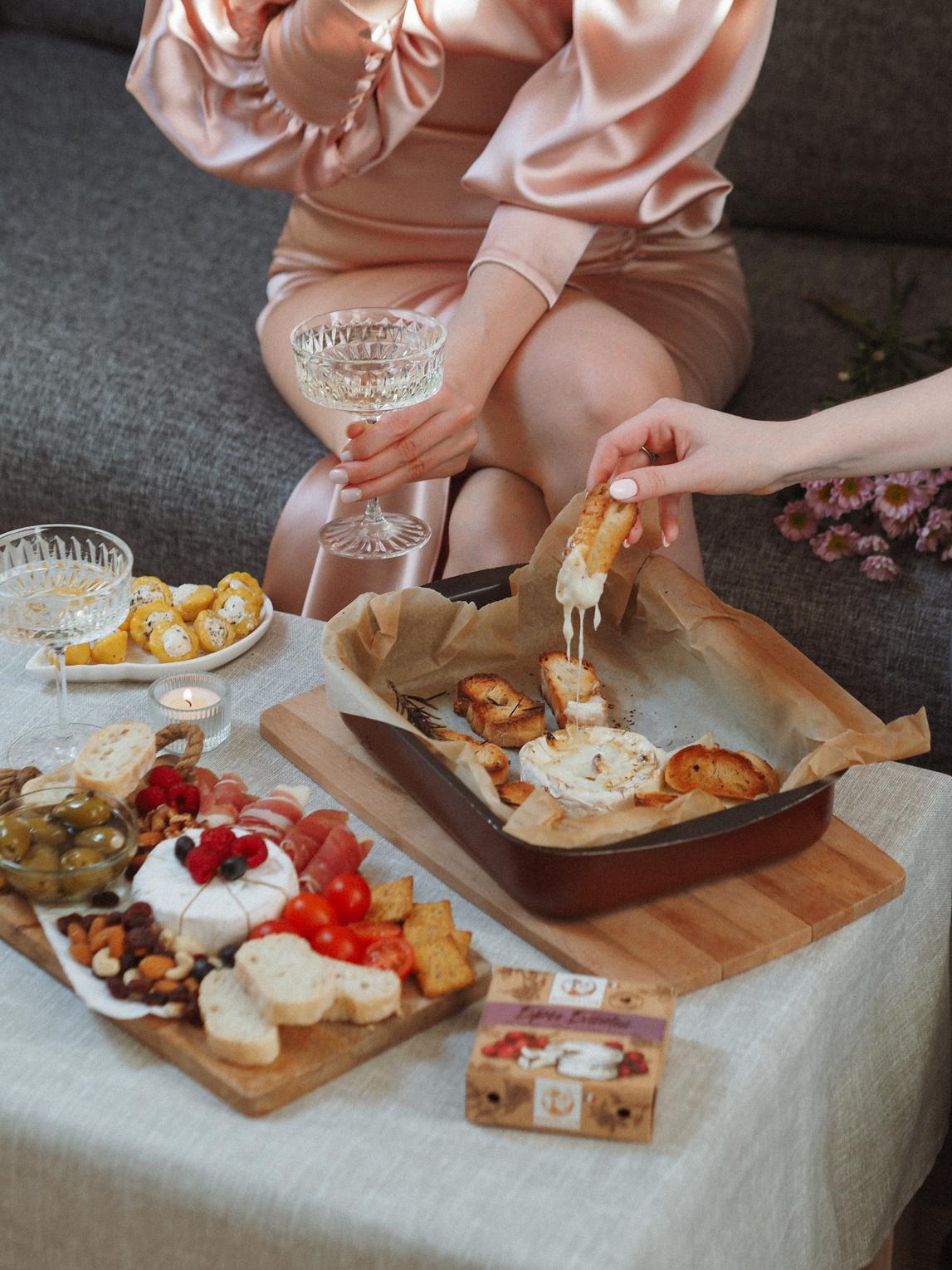 Moodboard
Lorem ipsum dolor sit amet, consectetur adipiscing elit. Aliquam finibus posuere neque.
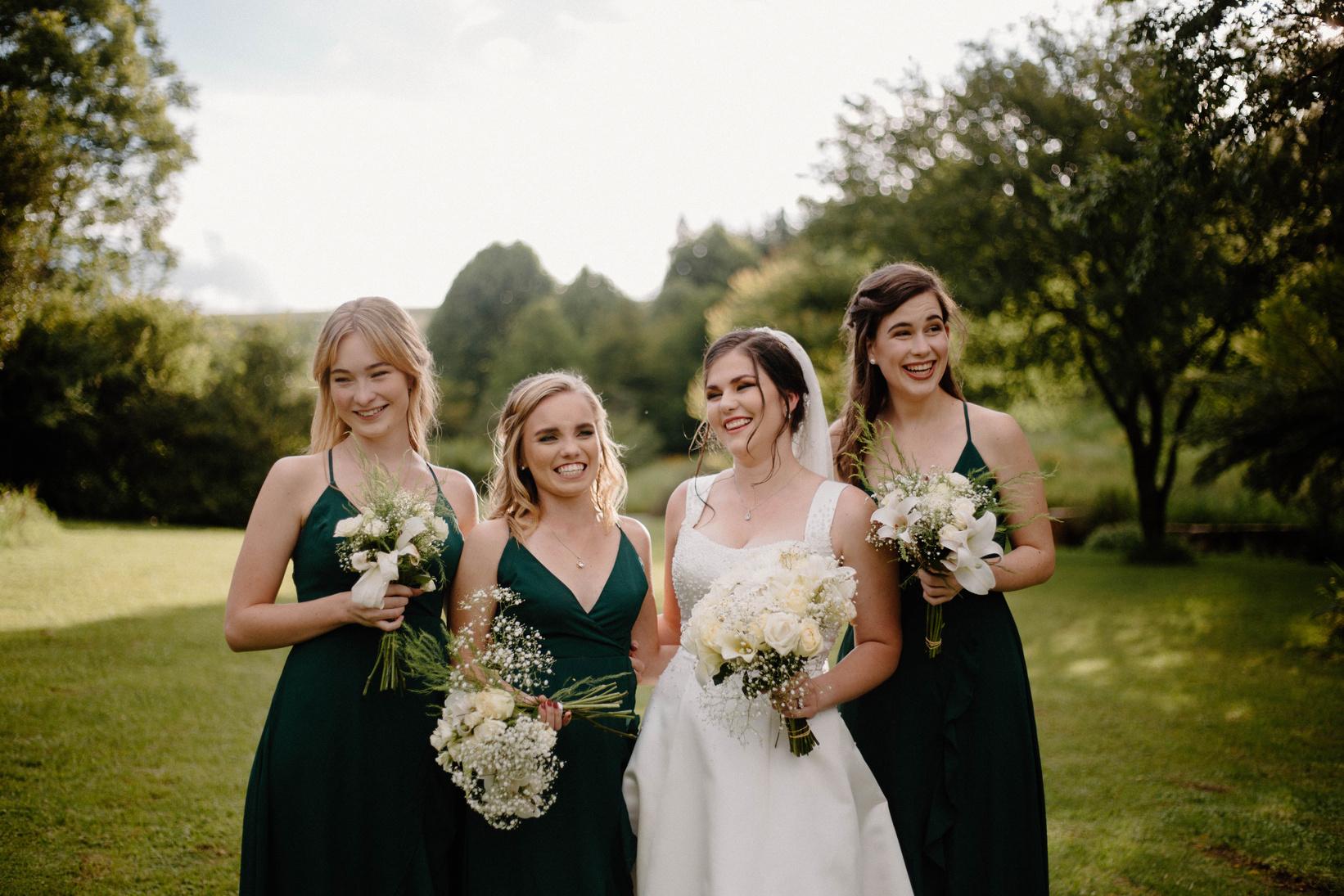 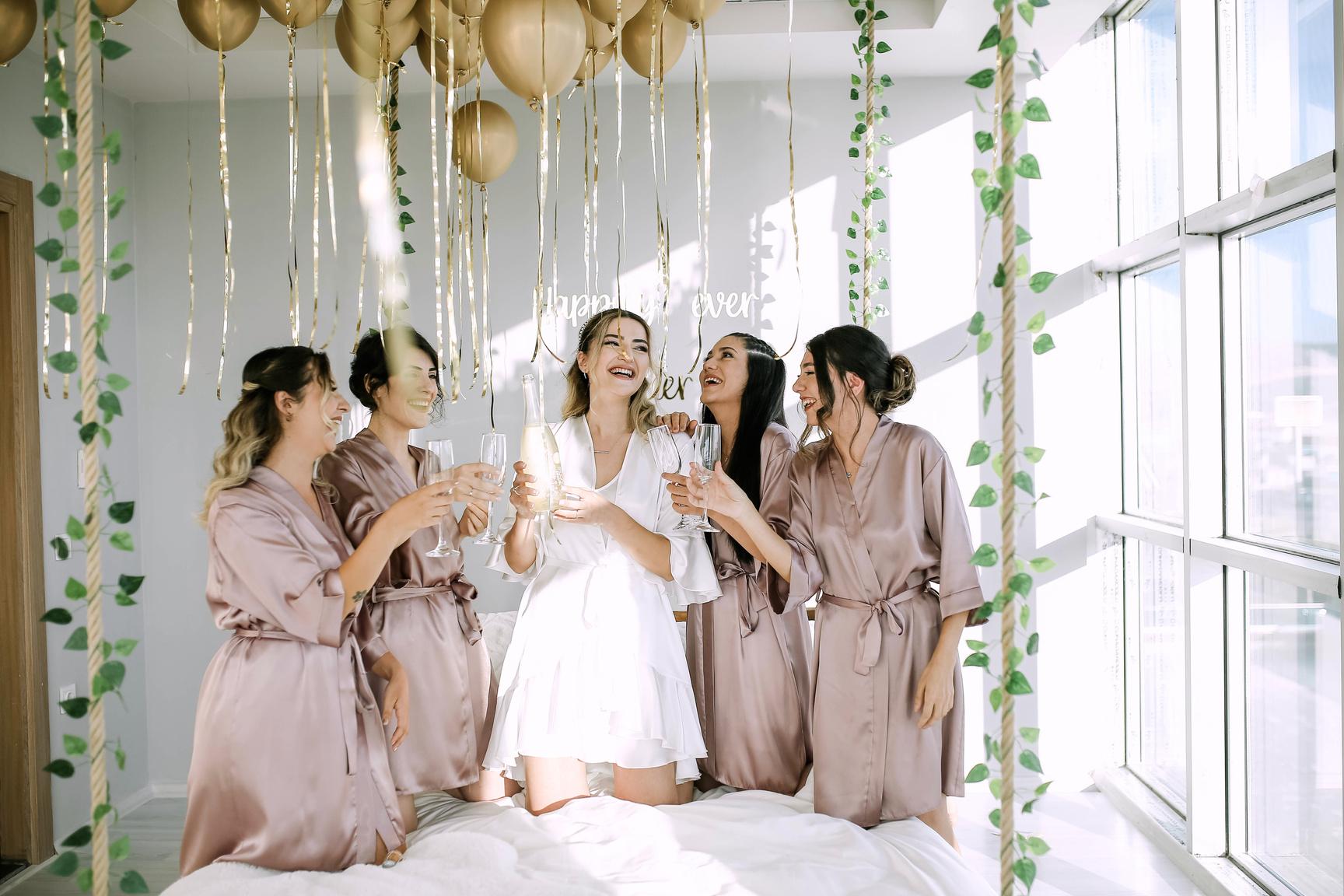 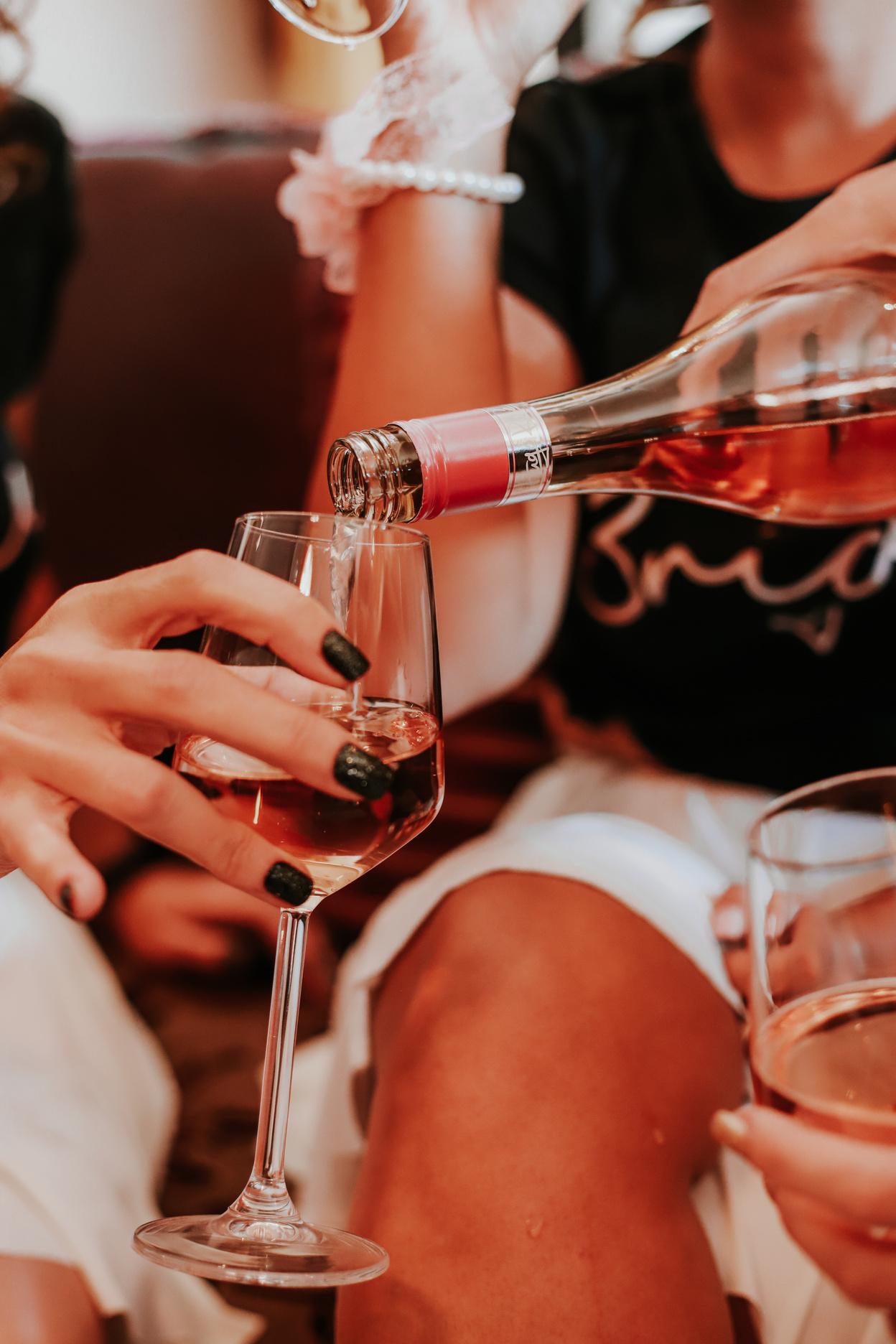 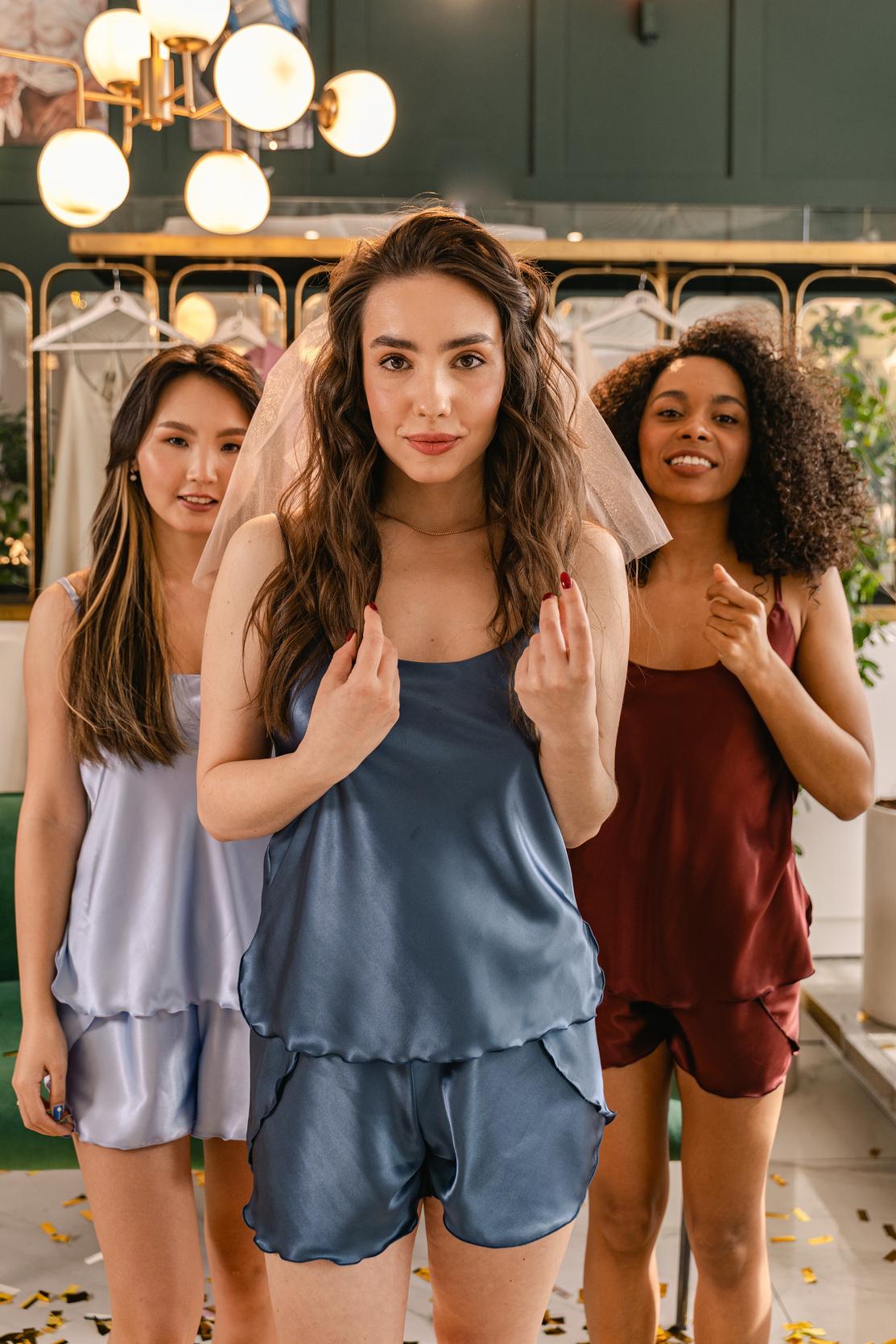 Gallery 01
Lorem ipsum dolor sit amet, consectetur adipiscing elit.
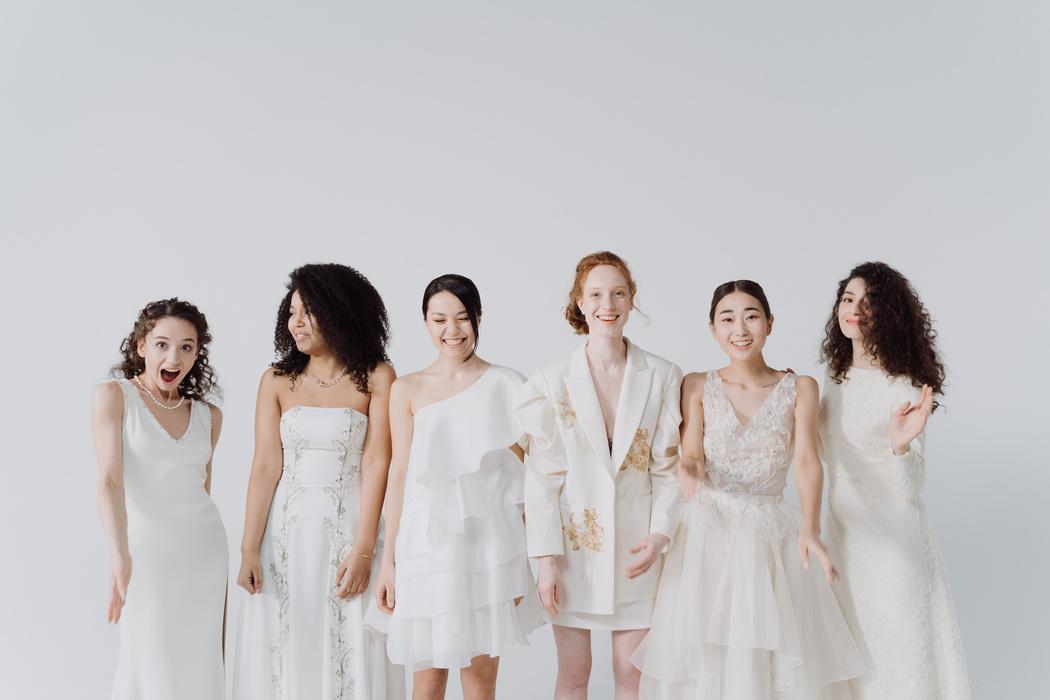 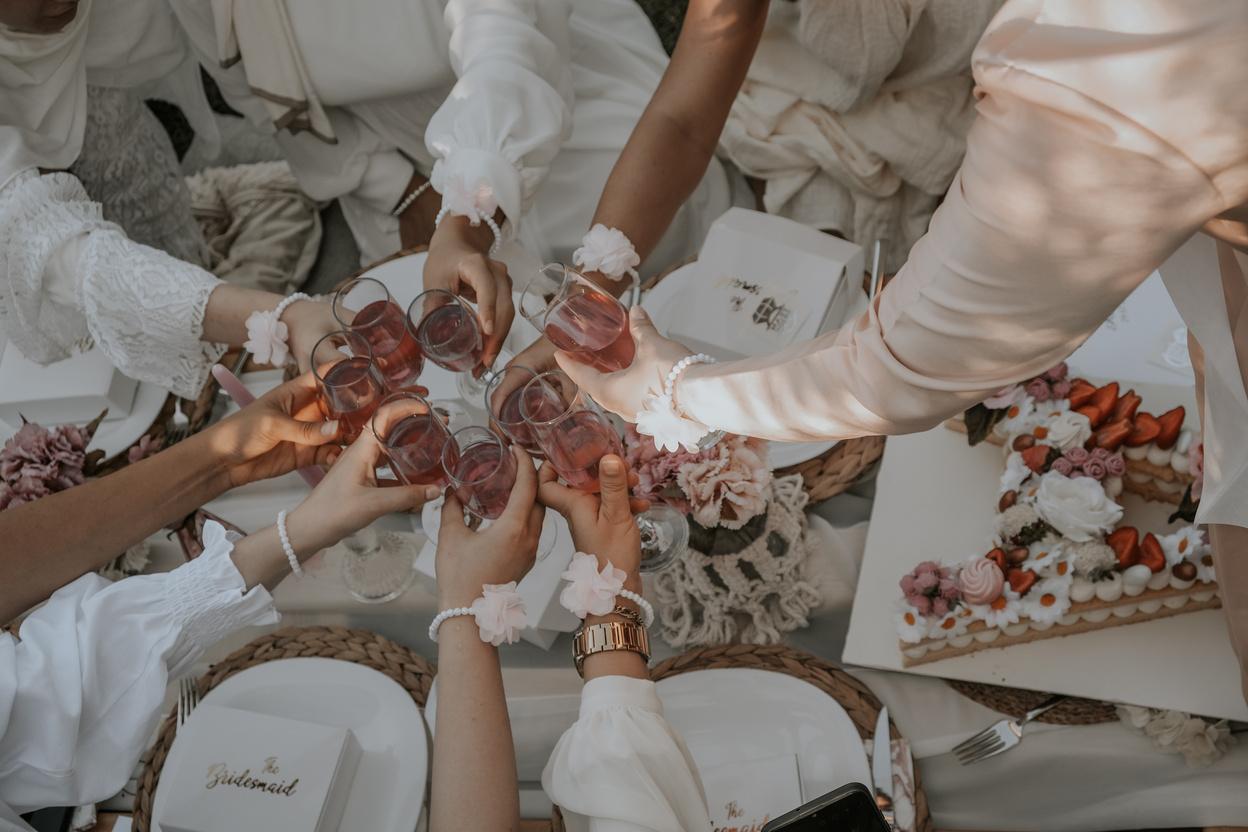 Gallery 02
Lorem ipsum dolor sit amet, consectetur adipiscing elit.
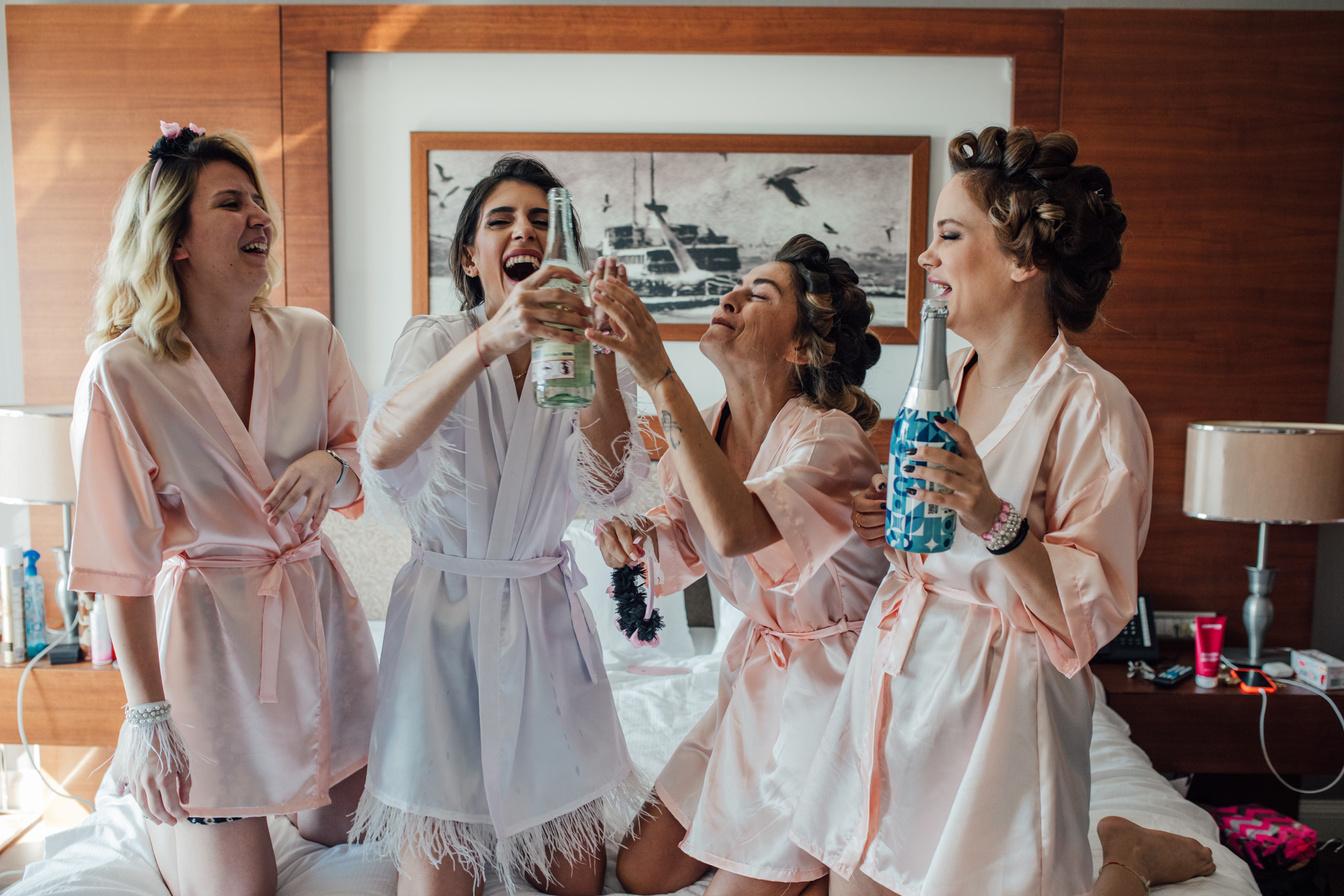 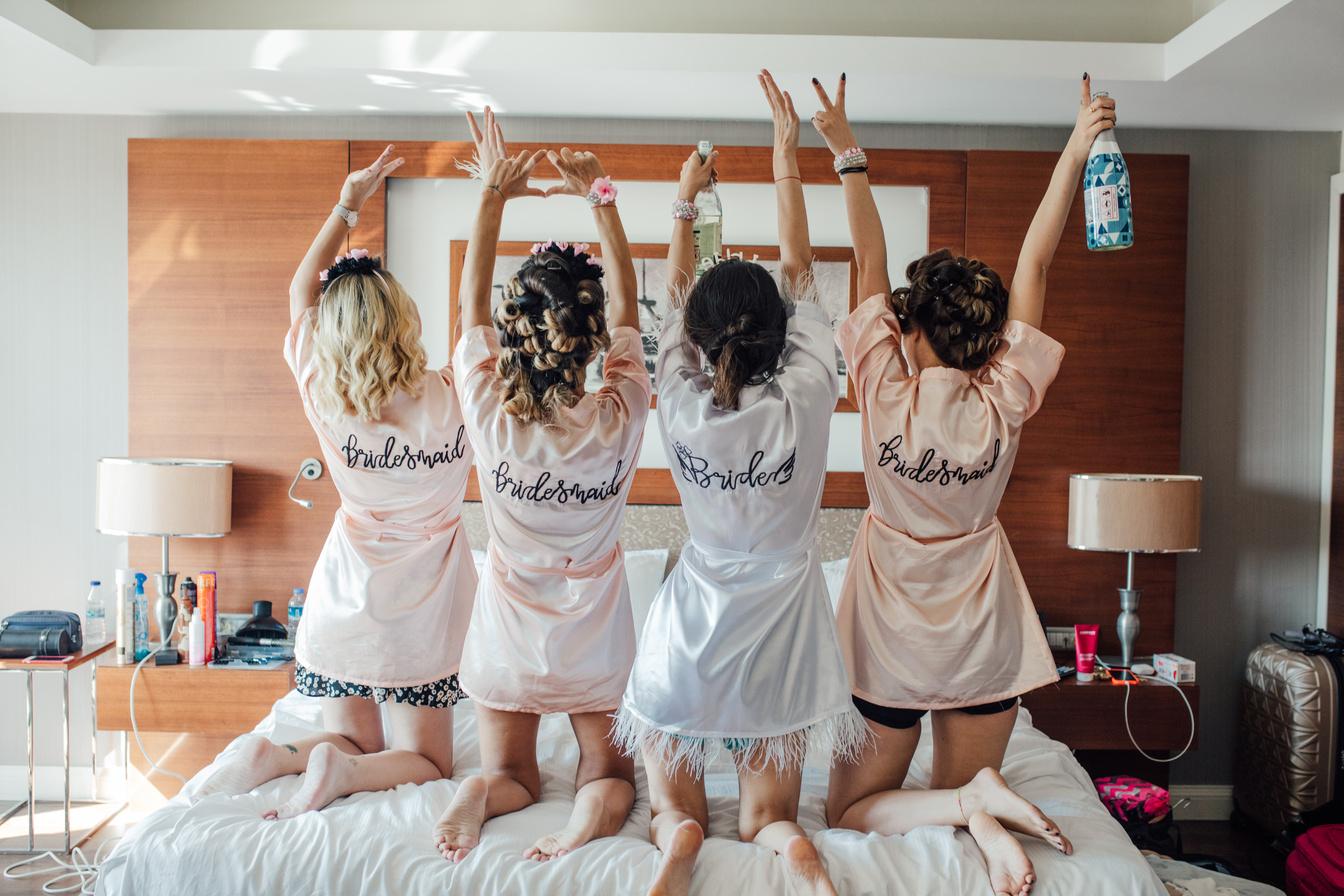 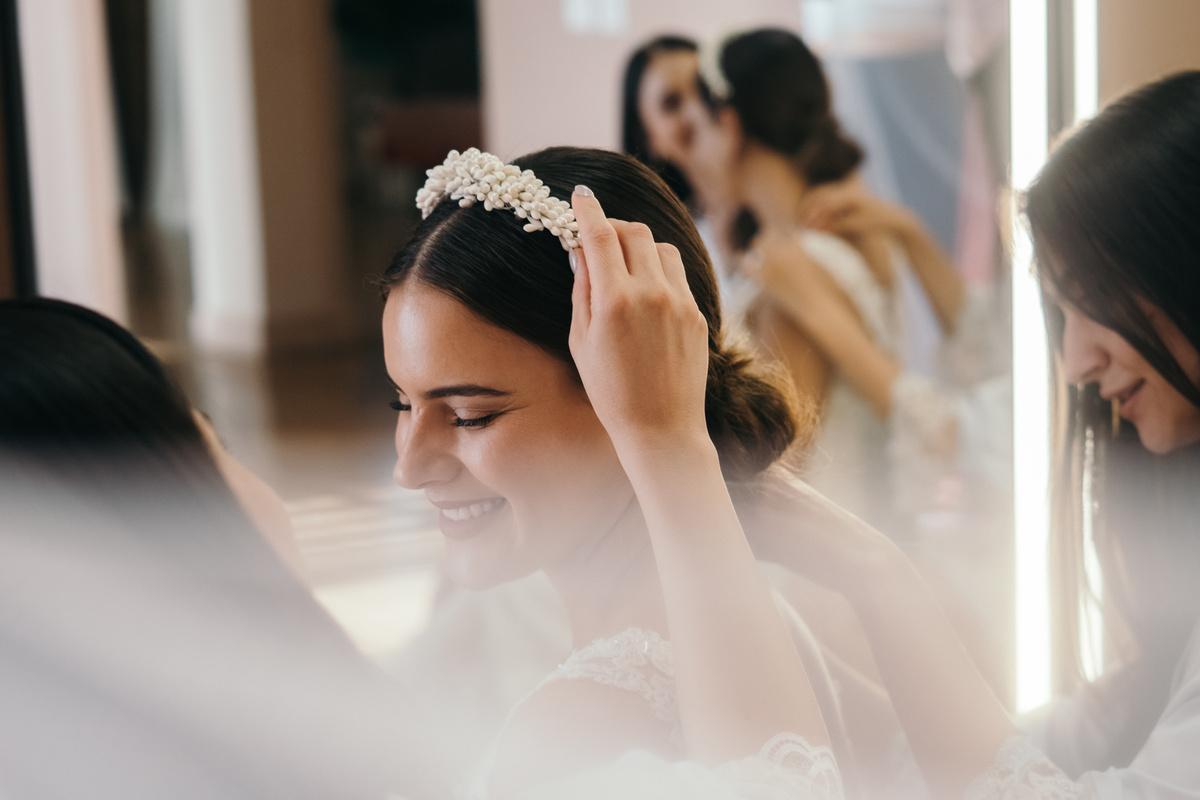 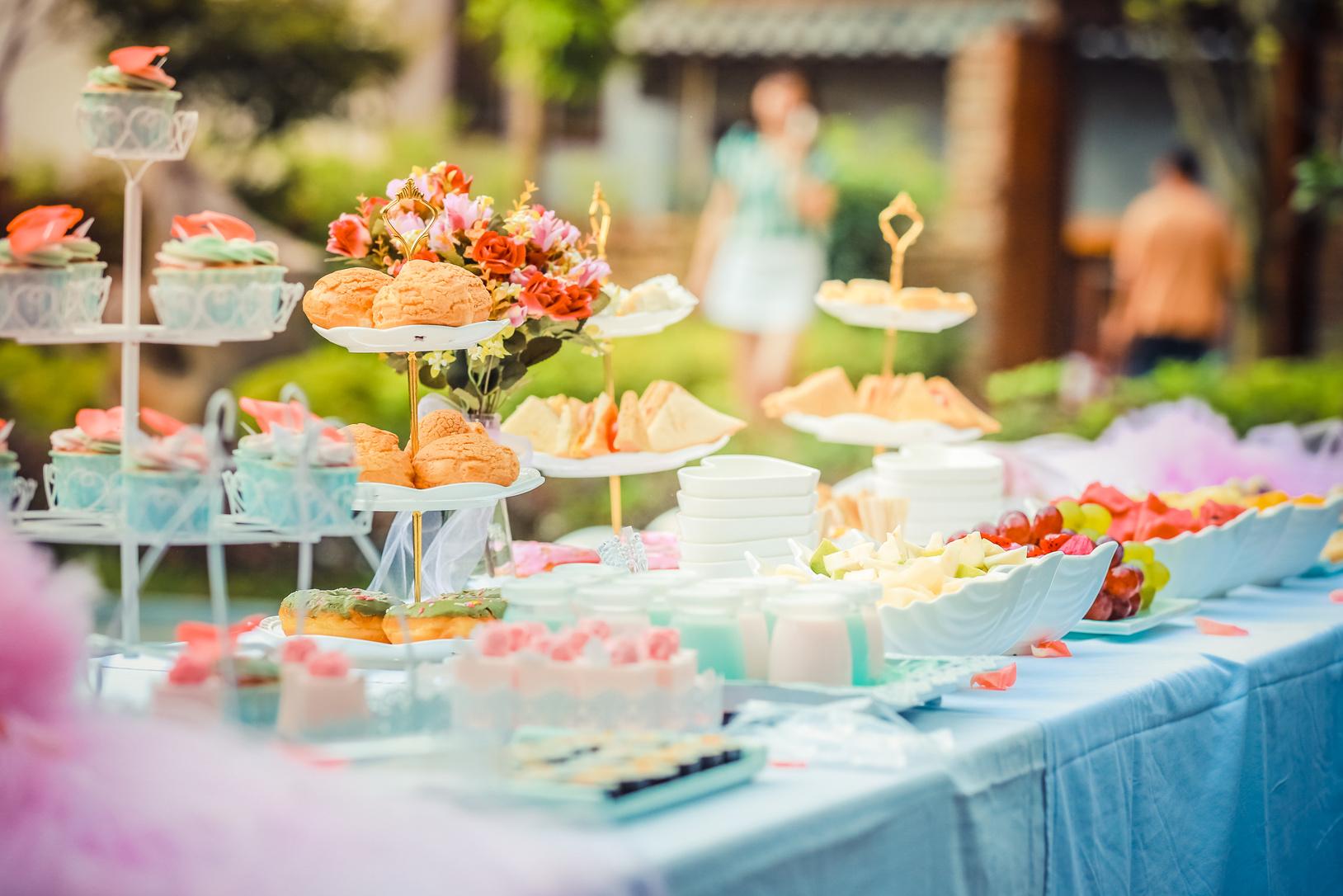 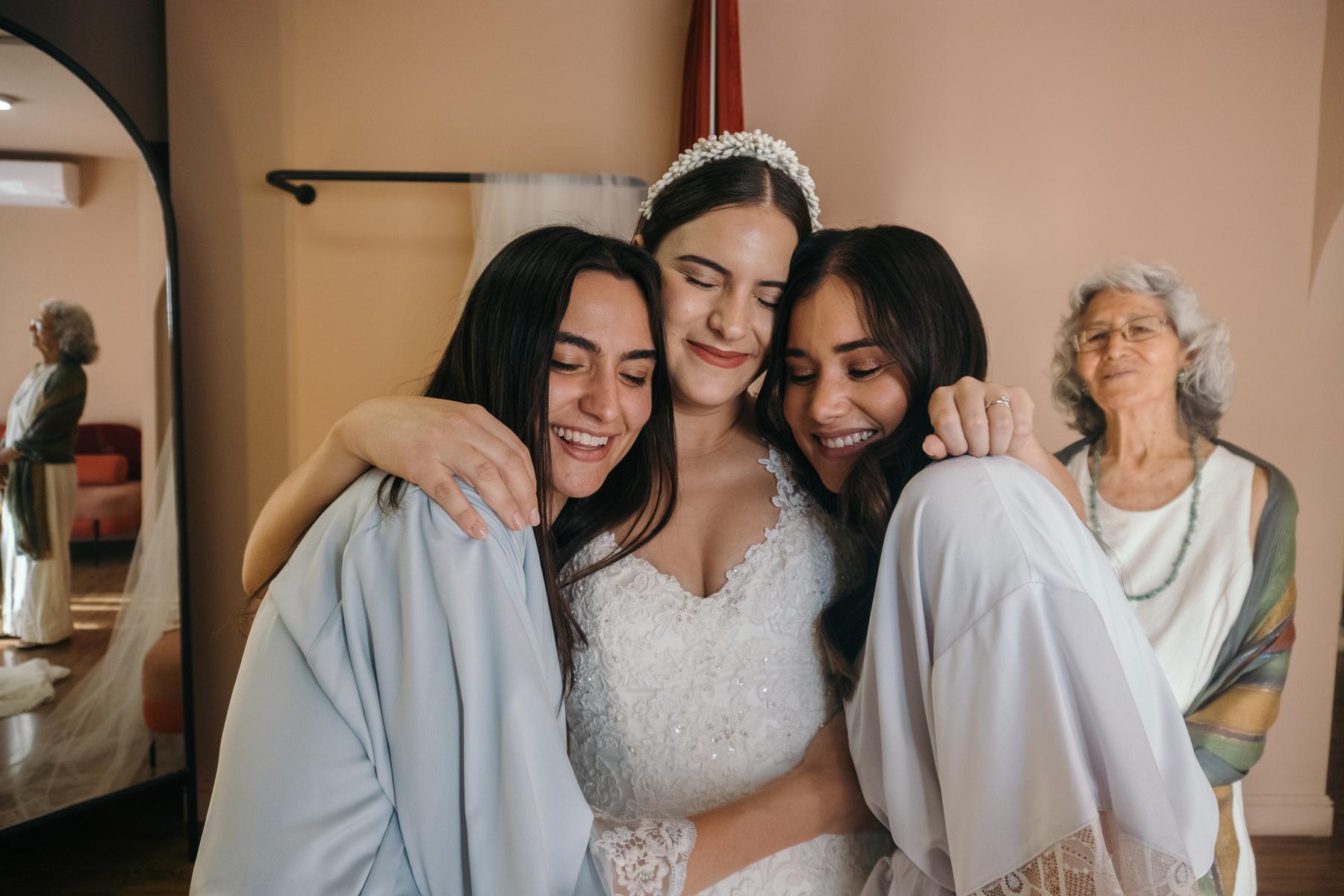 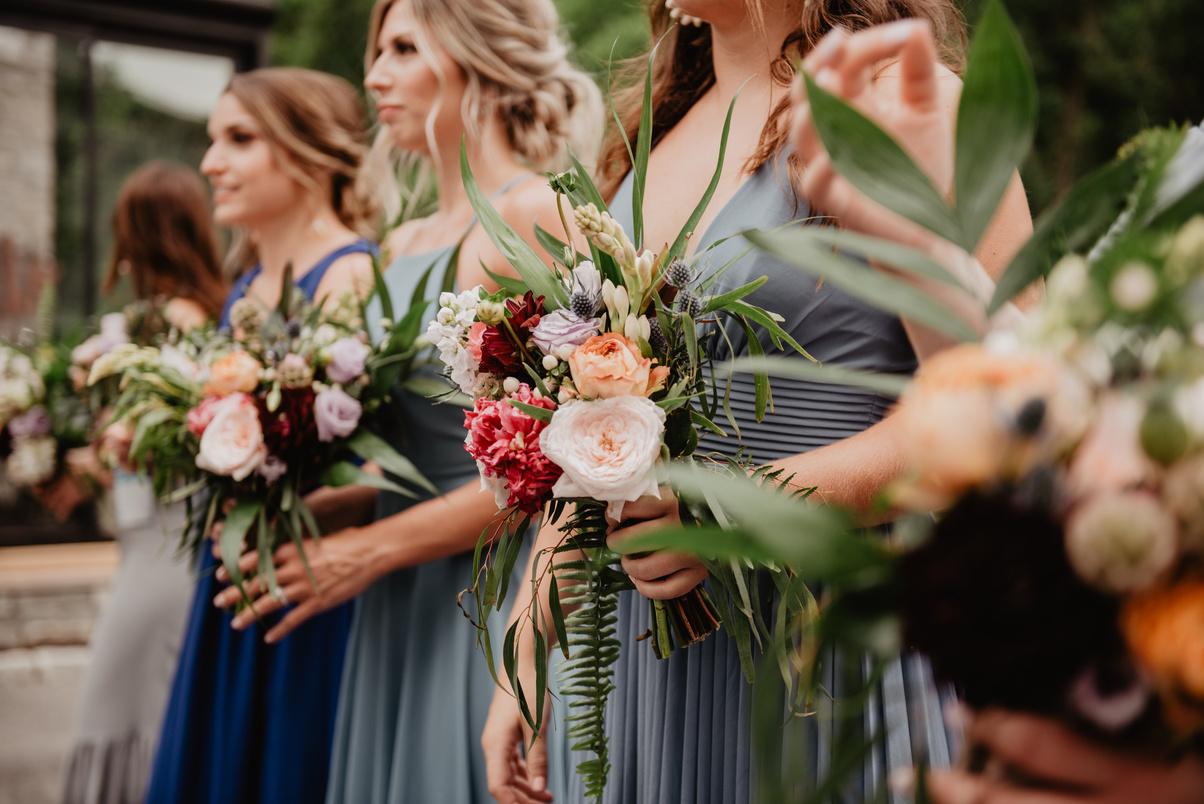 Gallery 03
Lorem ipsum dolor sit amet, consectetur adipiscing elit.
Love is not just looking at each other, it's looking in the same direction.
ANTOINE DE SAINT-EXUPÉRY
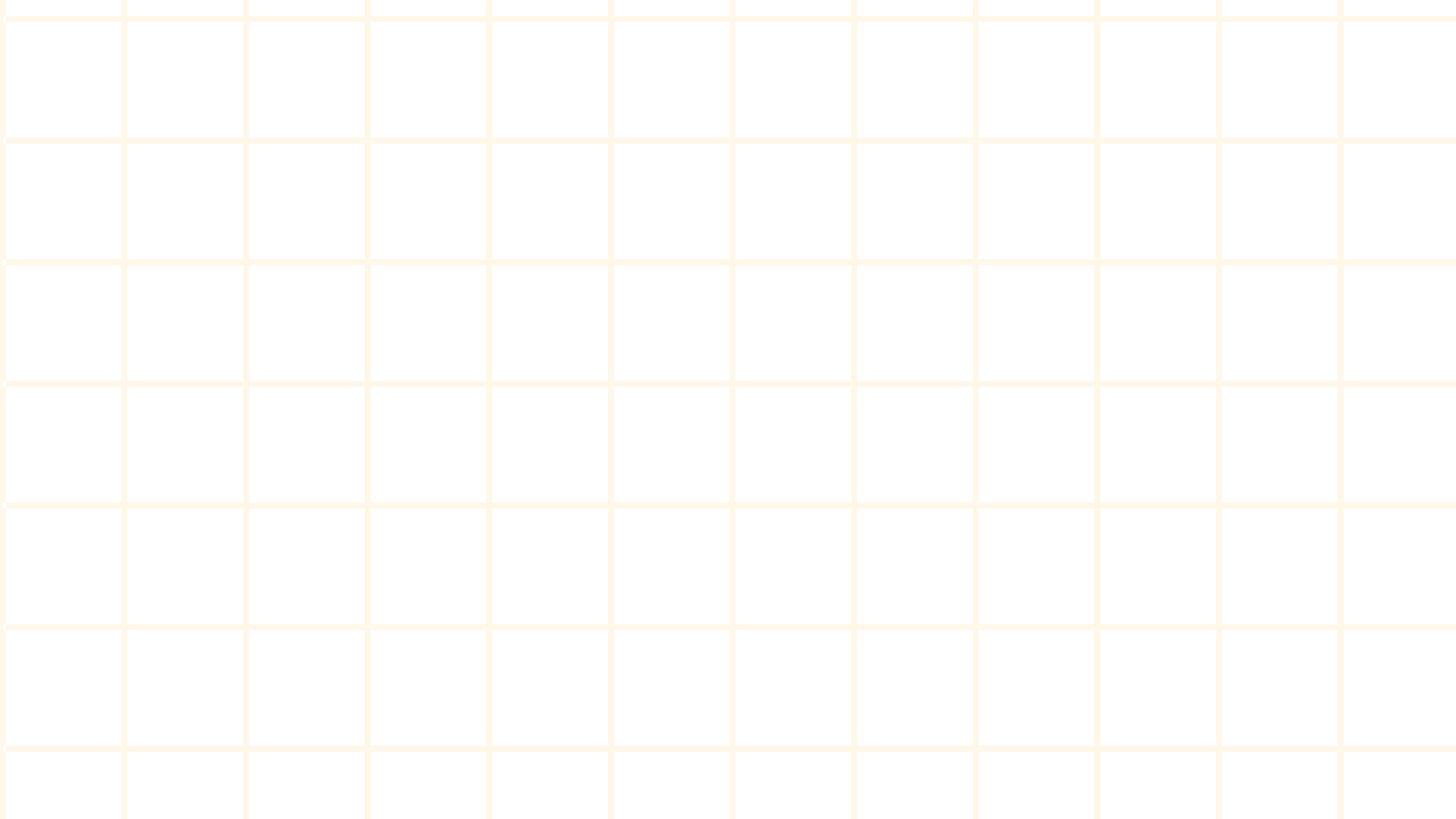 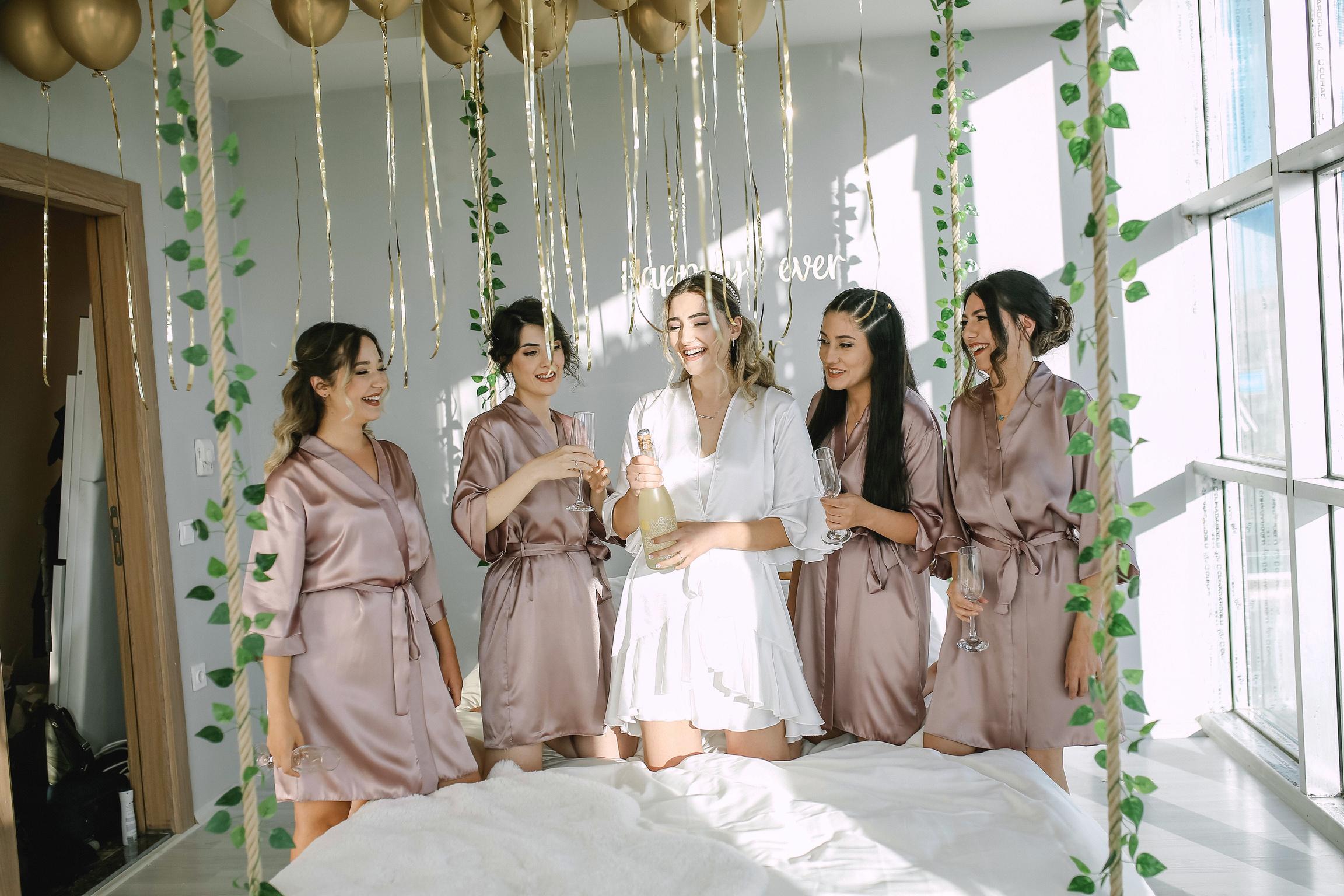 Add title here
Lorem ipsum dolor sit amet, consectetur adipiscing elit. Aliquam finibus posuere neque.
Party Game #1
30%
Lorem ipsum dolor sit amet, consectetur adipiscing elit.
Party Game #2
30%
Lorem ipsum dolor sit amet, consectetur adipiscing elit.
Party Game #3
40%
Lorem ipsum dolor sit amet, consectetur adipiscing elit.
Bridesmaids' Party Games Choice
Lorem ipsum dolor sit amet, consectetur adipiscing elit. Aliquam finibus posuere neque.
Bridesmaids' Choice
Lorem ipsum dolor sit amet, consectetur adipiscing elit.
30%
40%
20%
Choice #1
Choice #2
Choice #3
Lorem ipsum dolor sit amet, consectetur adipiscing elit.
Lorem ipsum dolor sit amet, consectetur adipiscing elit.
Lorem ipsum dolor sit amet, consectetur adipiscing elit.
Gift #1
Gift #2
Gift #3
Gift #4
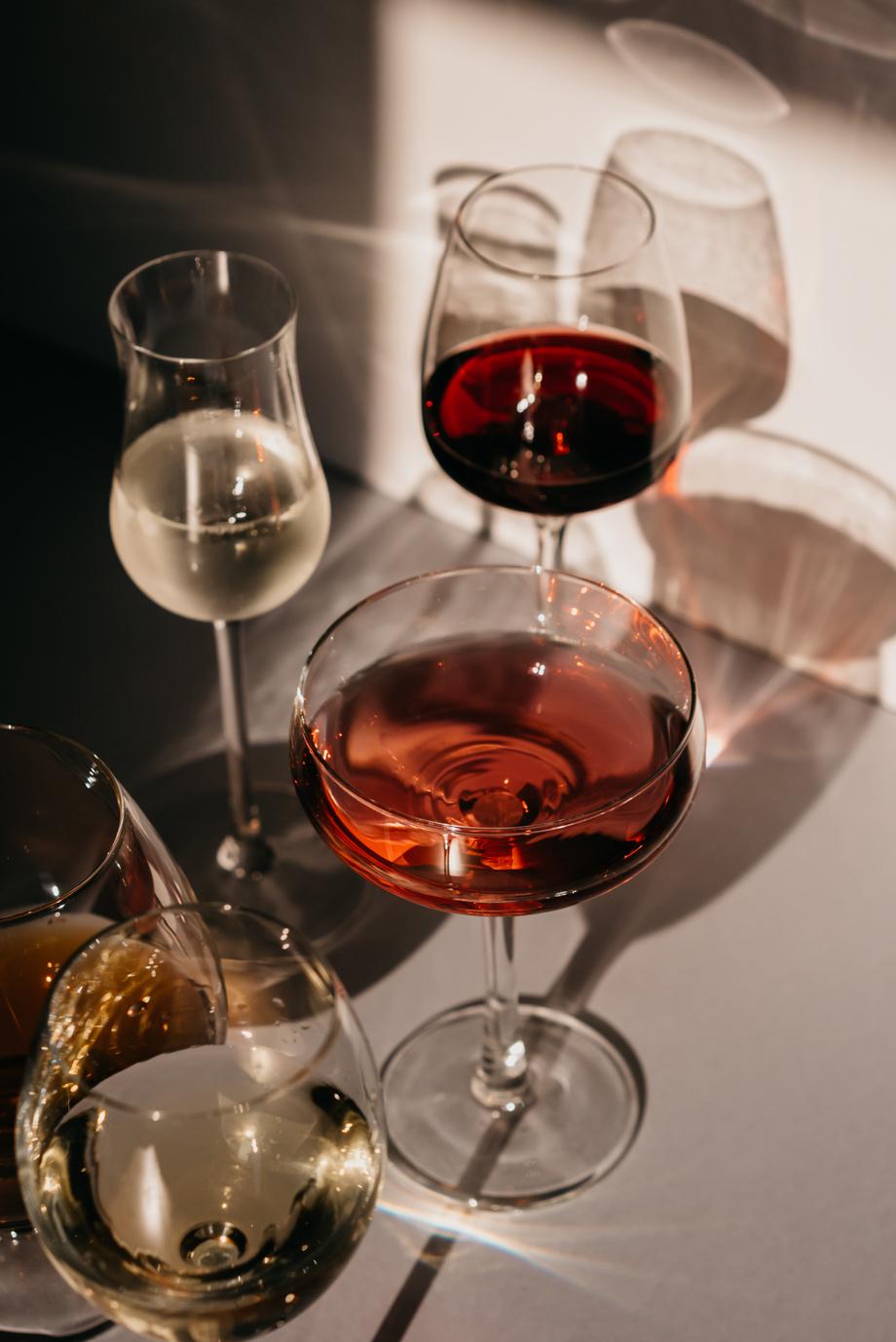 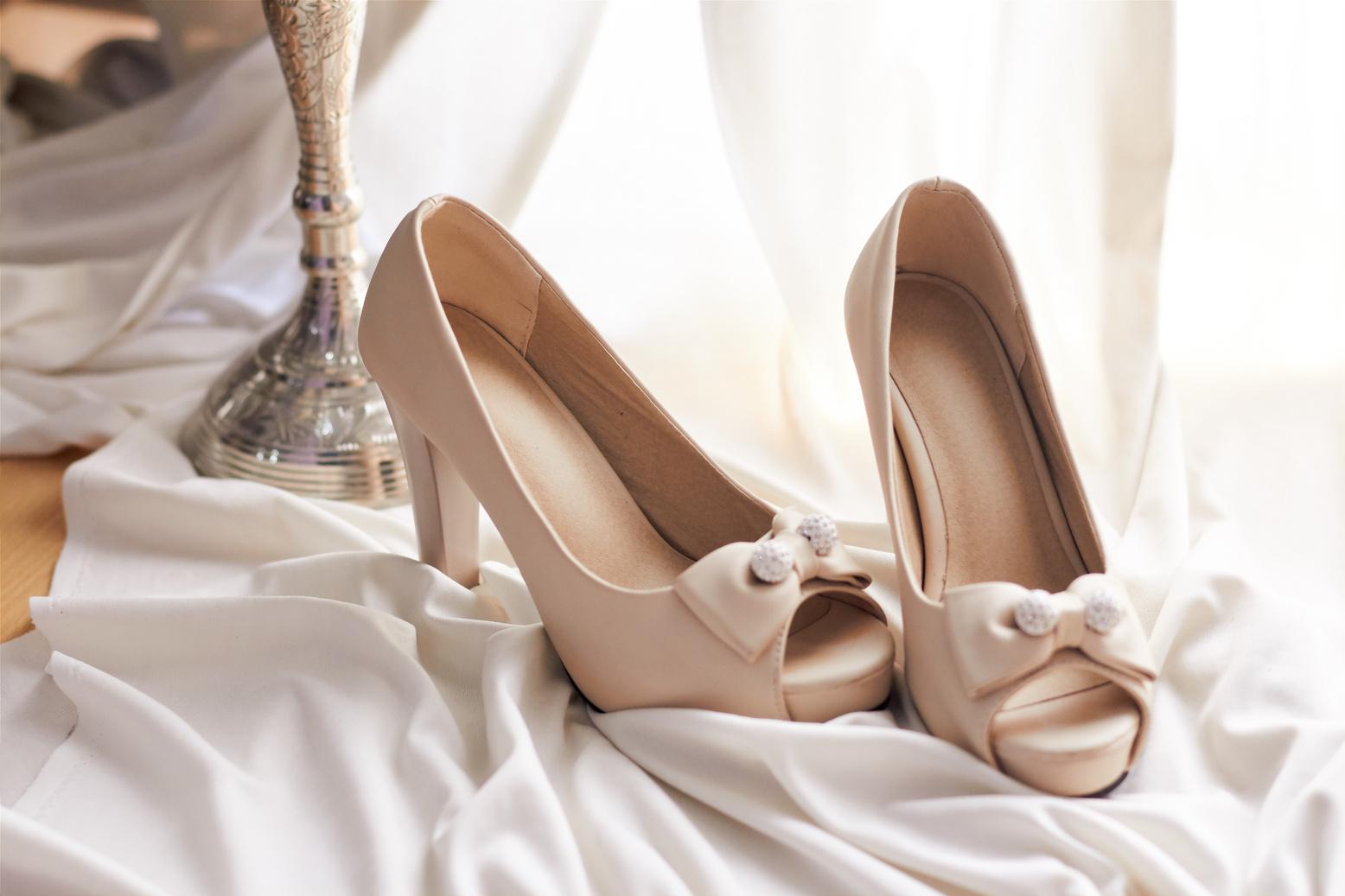 Party Gift Ideas
Lorem ipsum dolor sit amet, consectetur adipiscing elit. Aliquam finibus posuere neque.
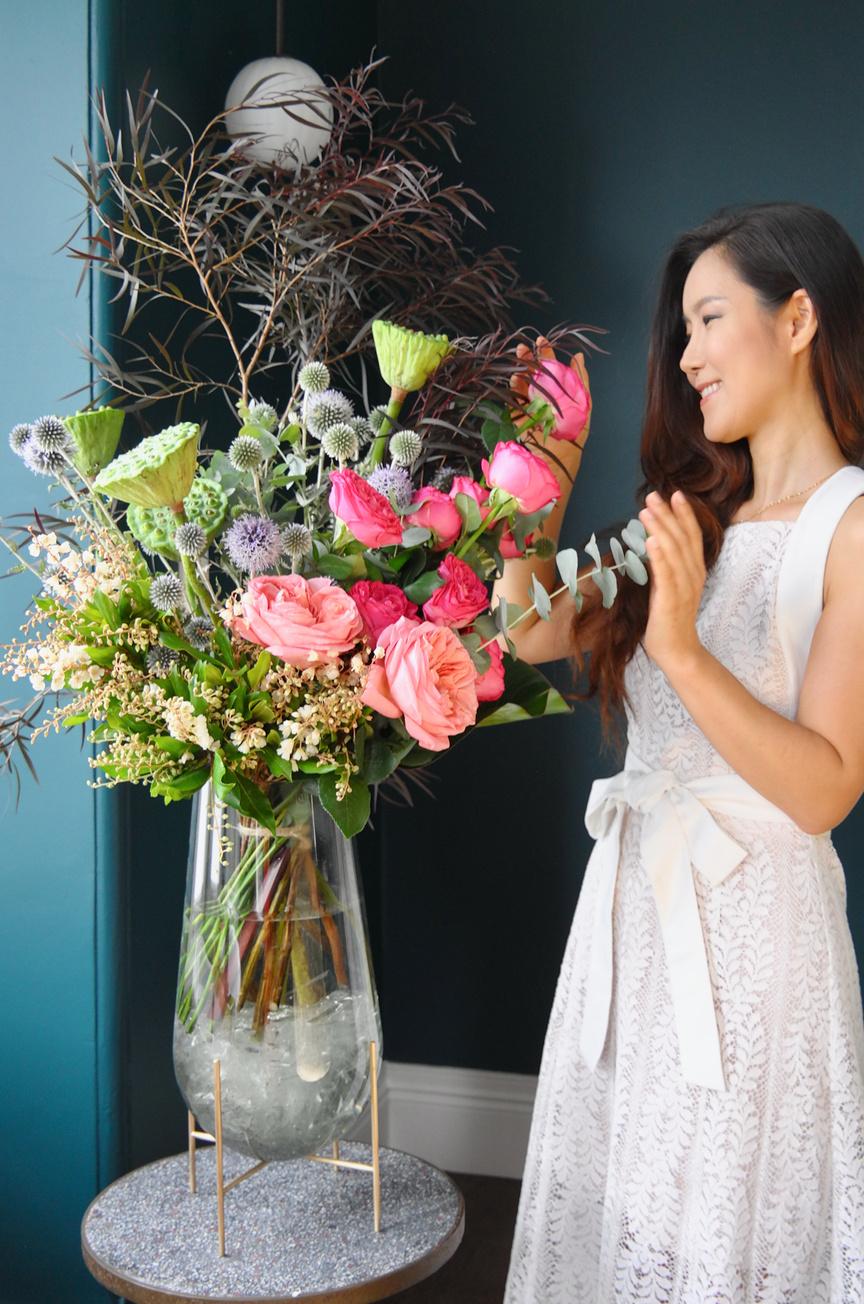 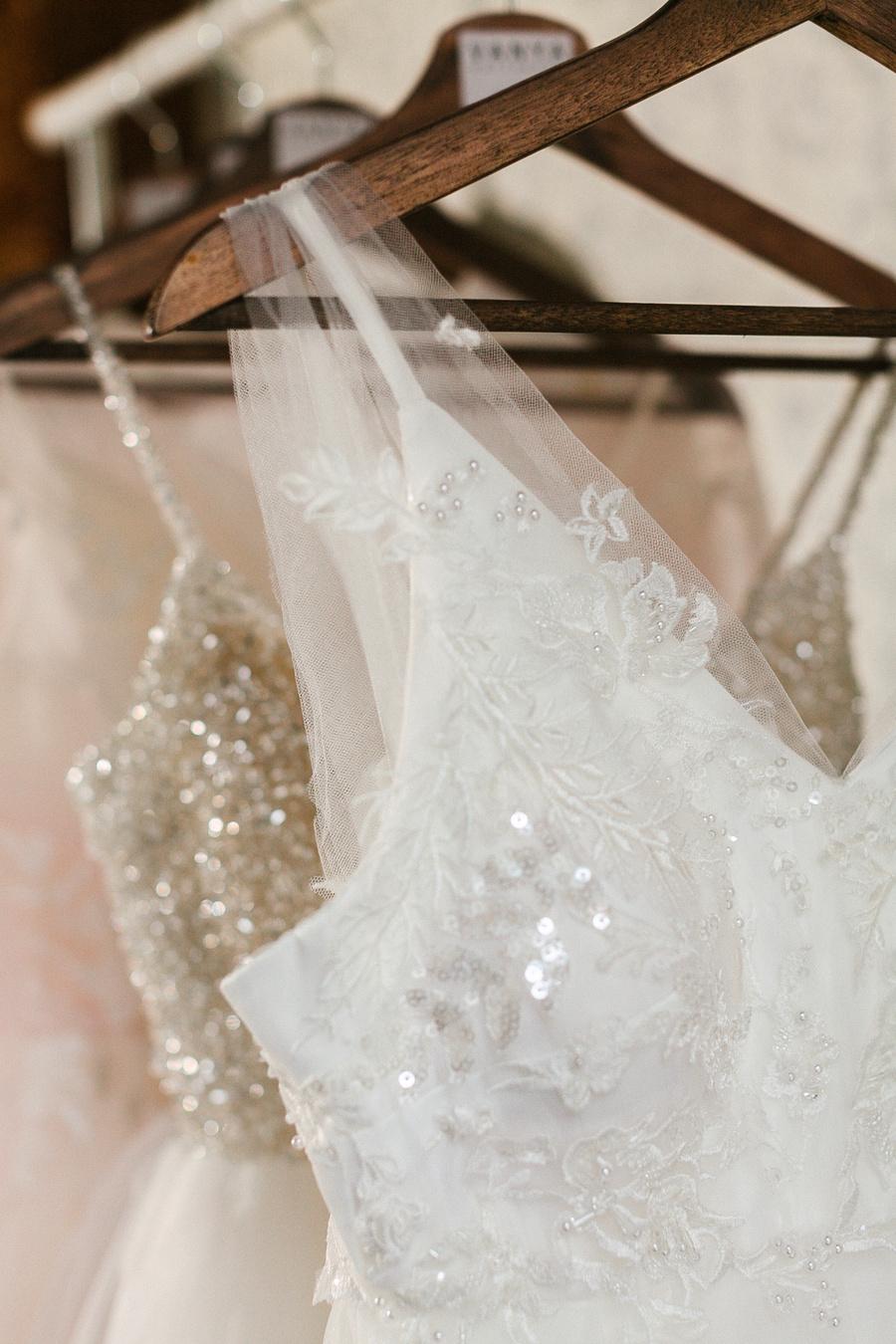 Bridesmaids' Messages
Lorem ipsum dolor sit amet, consectetur adipiscing elit.
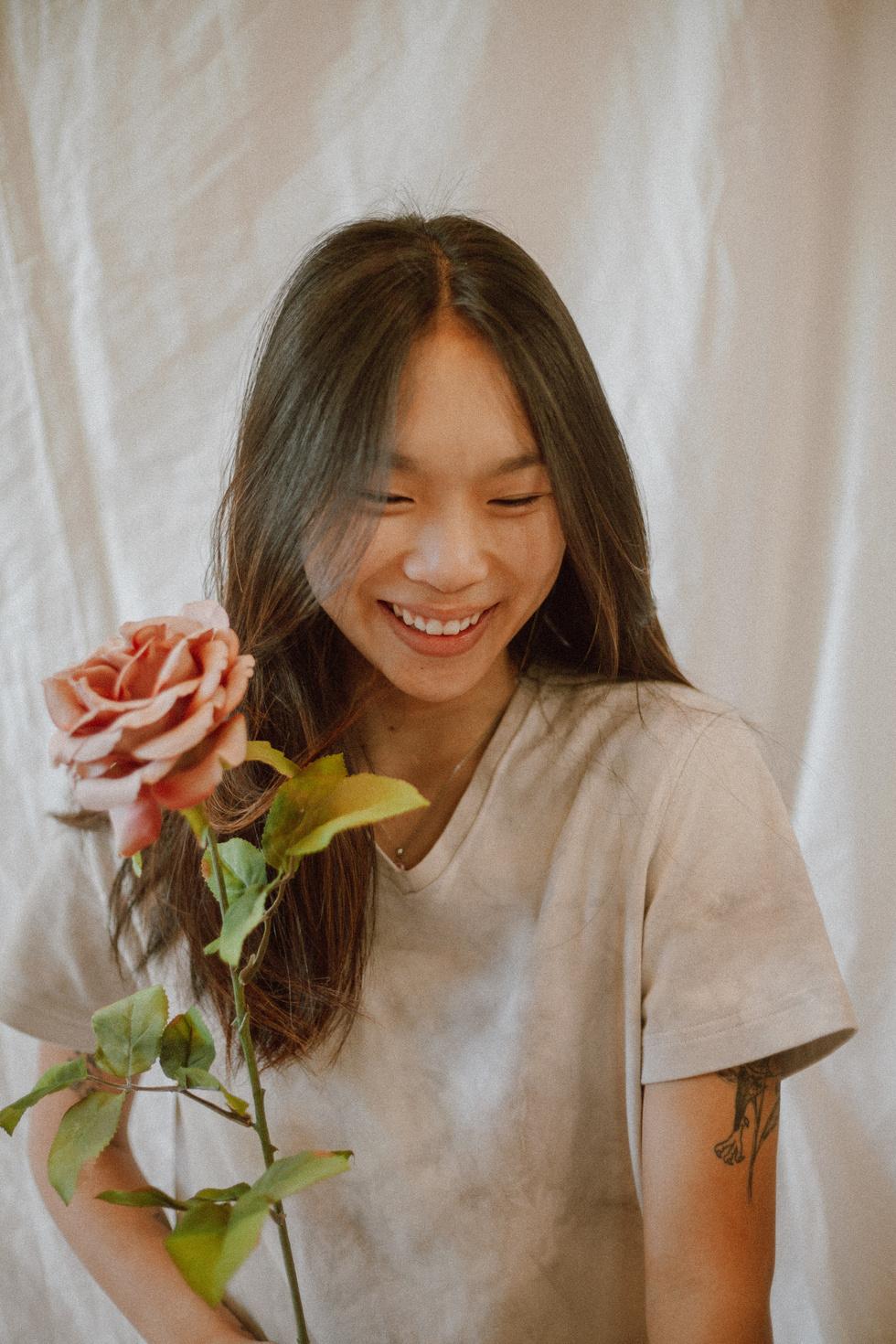 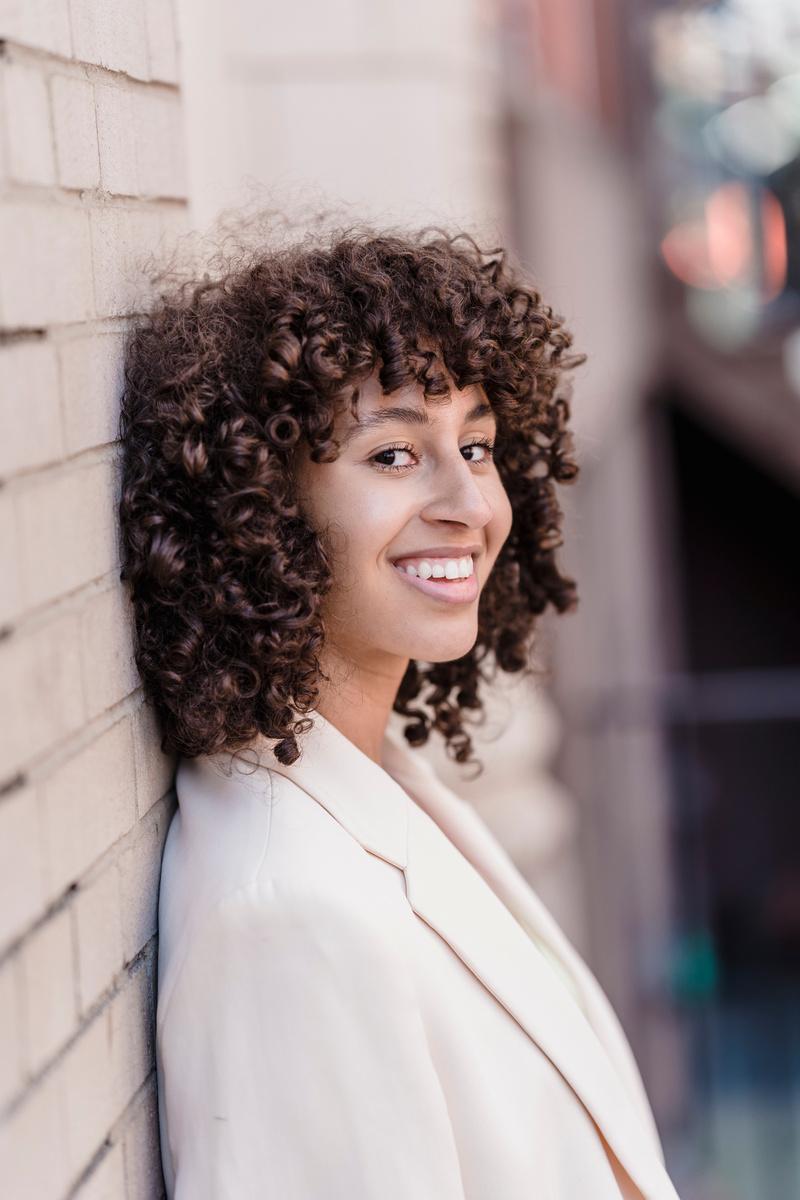 Lorem ipsum dolor sit amet, consectetur adipiscing elit, sed do eiusmod tempor incididunt ut labore et dolore magna aliqua. Phasellus faucibus scelerisque eleifend donec pretium vulputate sapien nec.
Lorem ipsum dolor sit amet, consectetur adipiscing elit, sed do eiusmod tempor incididunt ut labore et dolore magna aliqua. Phasellus faucibus scelerisque eleifend donec pretium vulputate sapien nec.
Bridesmaid #1
Bridesmaid #2
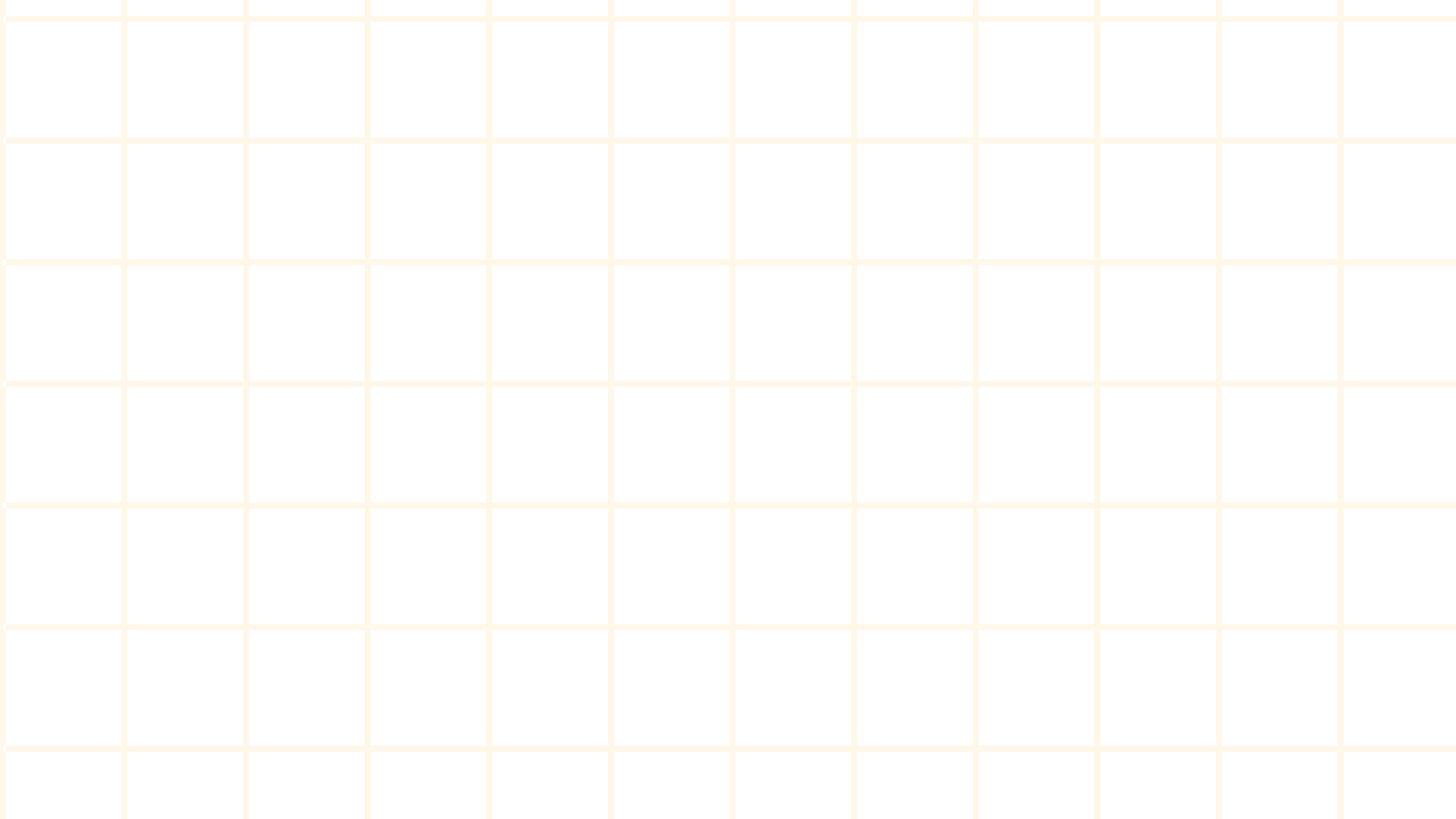 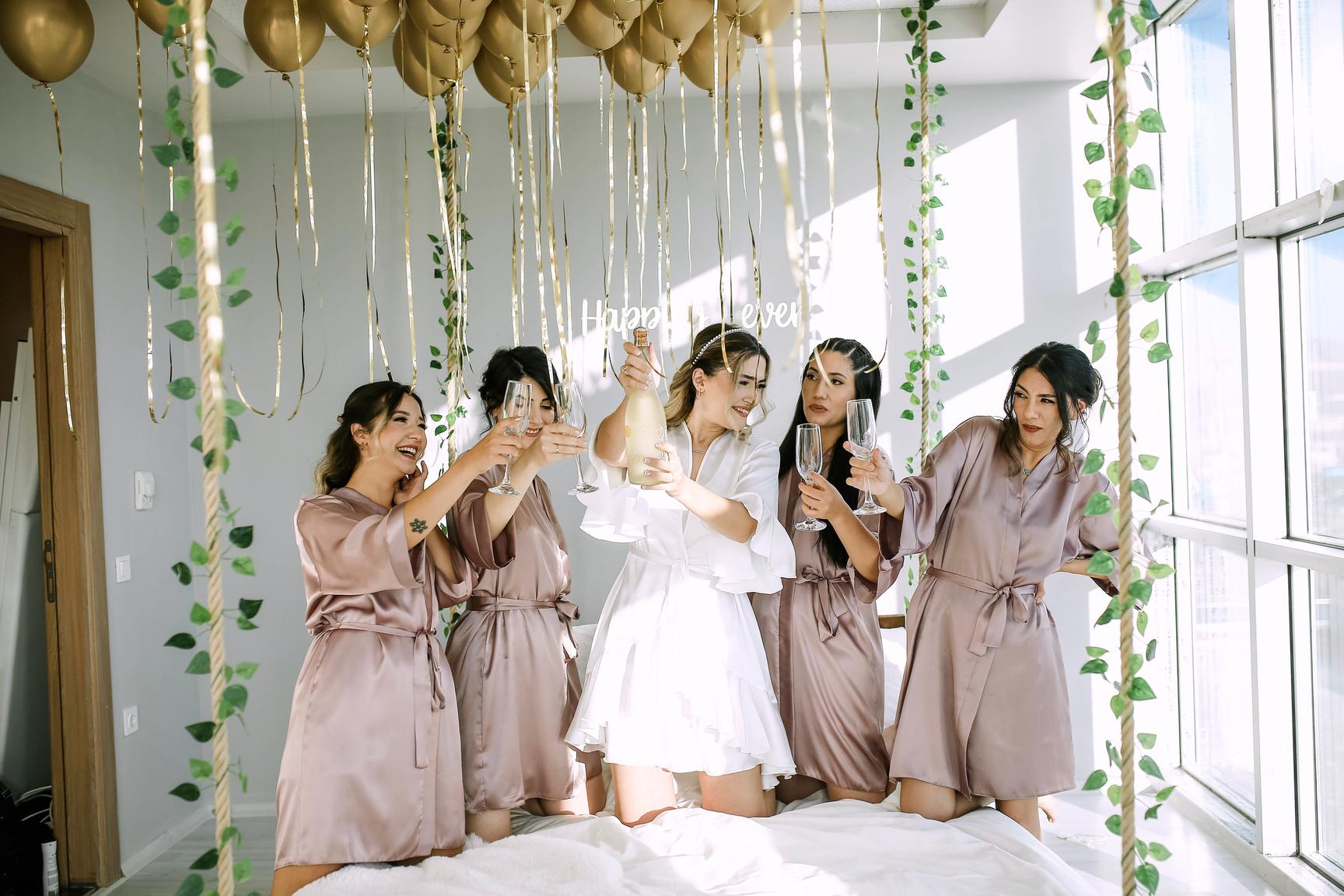 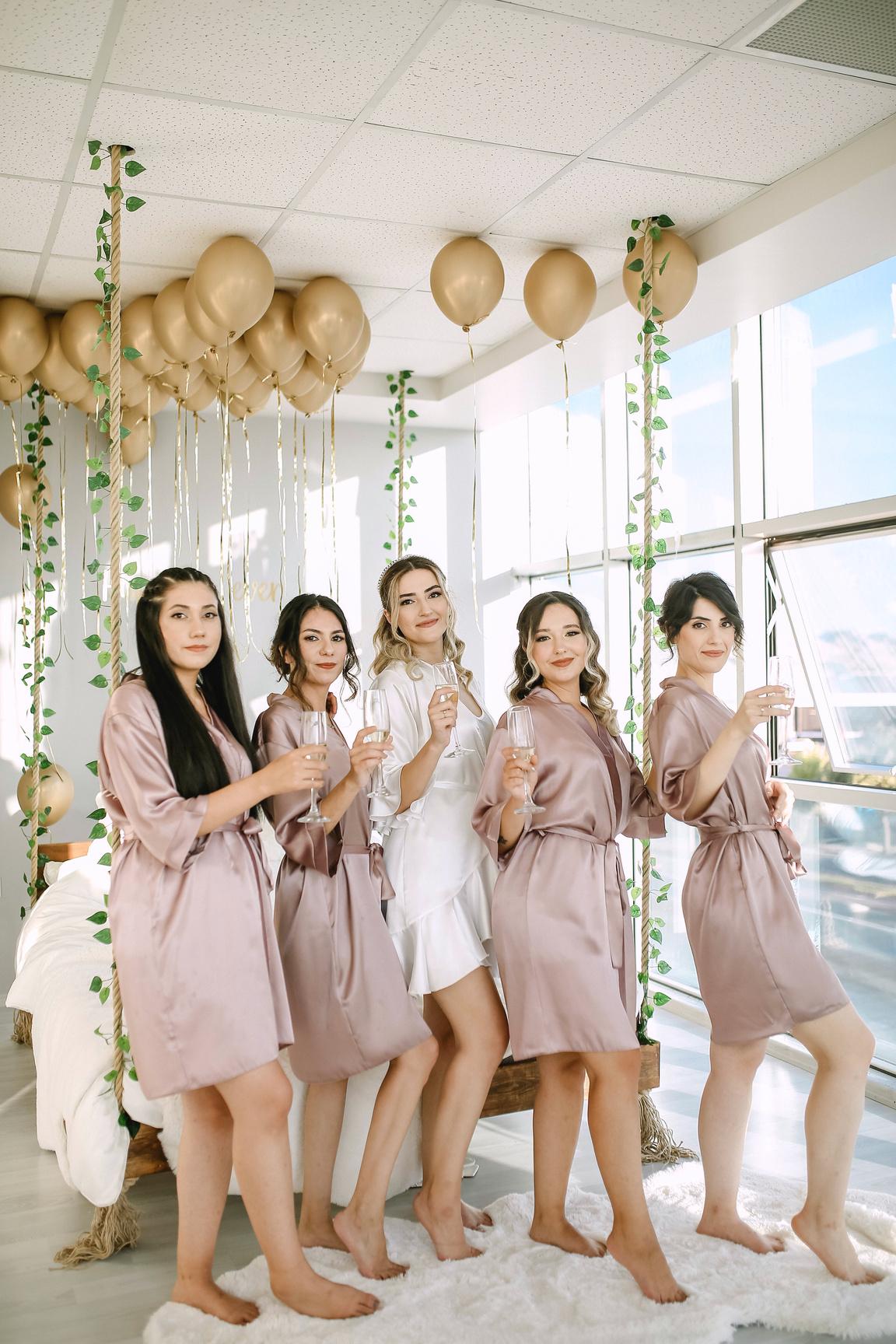 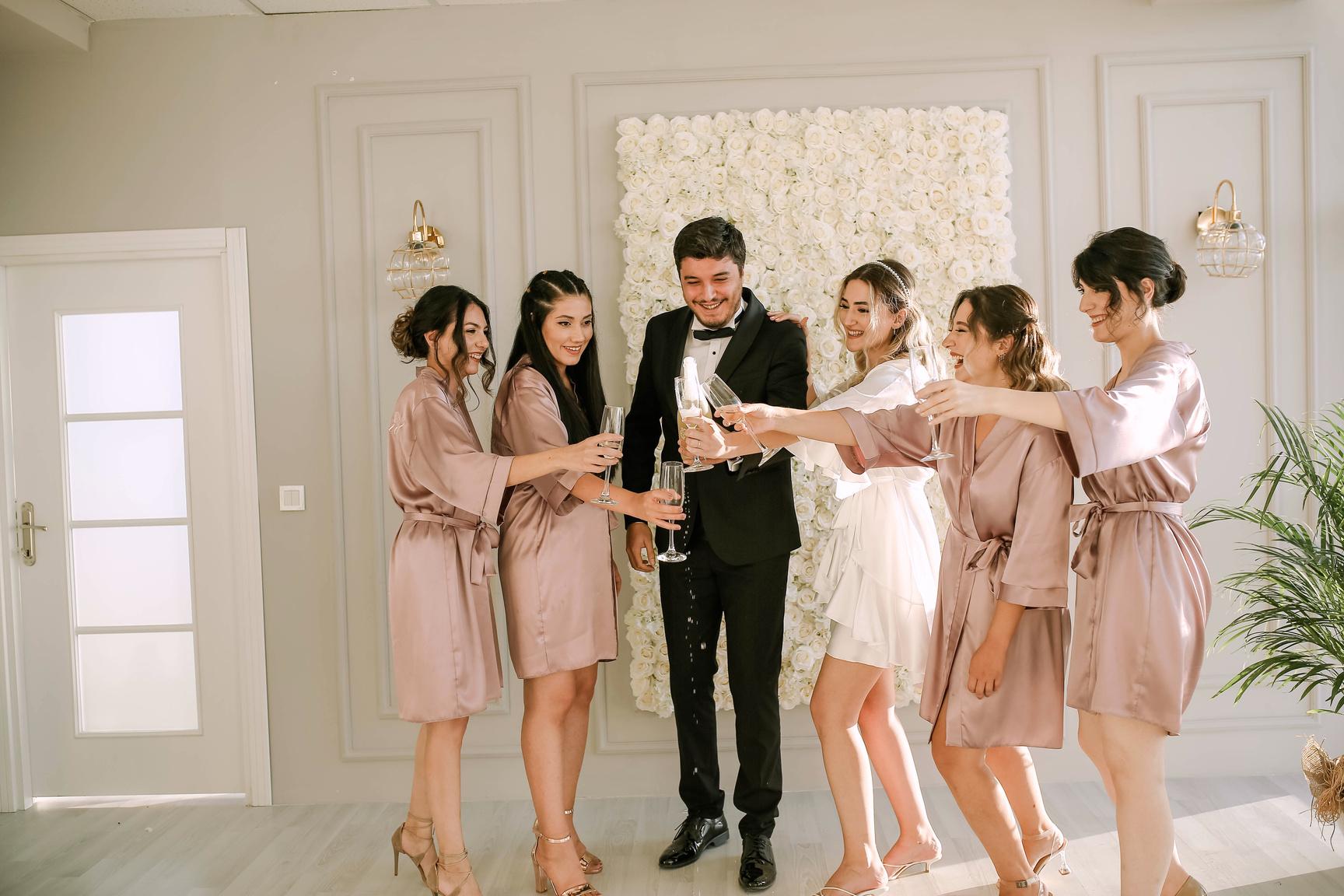 Congratulations!
Lorem ipsum dolor sit amet, consectetur adipiscing elit.
Resource Page
Use these design resources in your 
Canva Presentation.

This presentation template uses 
the following free fonts:

Titles: Parisienne
Headers: Open Sans Semibold
Body Copy: Open Sans Regular

You can find these fonts online too. 
Happy designing! 

Don't forget to delete this page before presenting.
Resource Page
Use these design resources in your 
Canva Presentation.

This presentation template uses 
the following free fonts:

Titles: Parisienne
Headers: Open Sans Semibold
Body Copy: Open Sans Regular

You can find these fonts online too. 
Happy designing! 

Don't forget to delete this page before presenting.
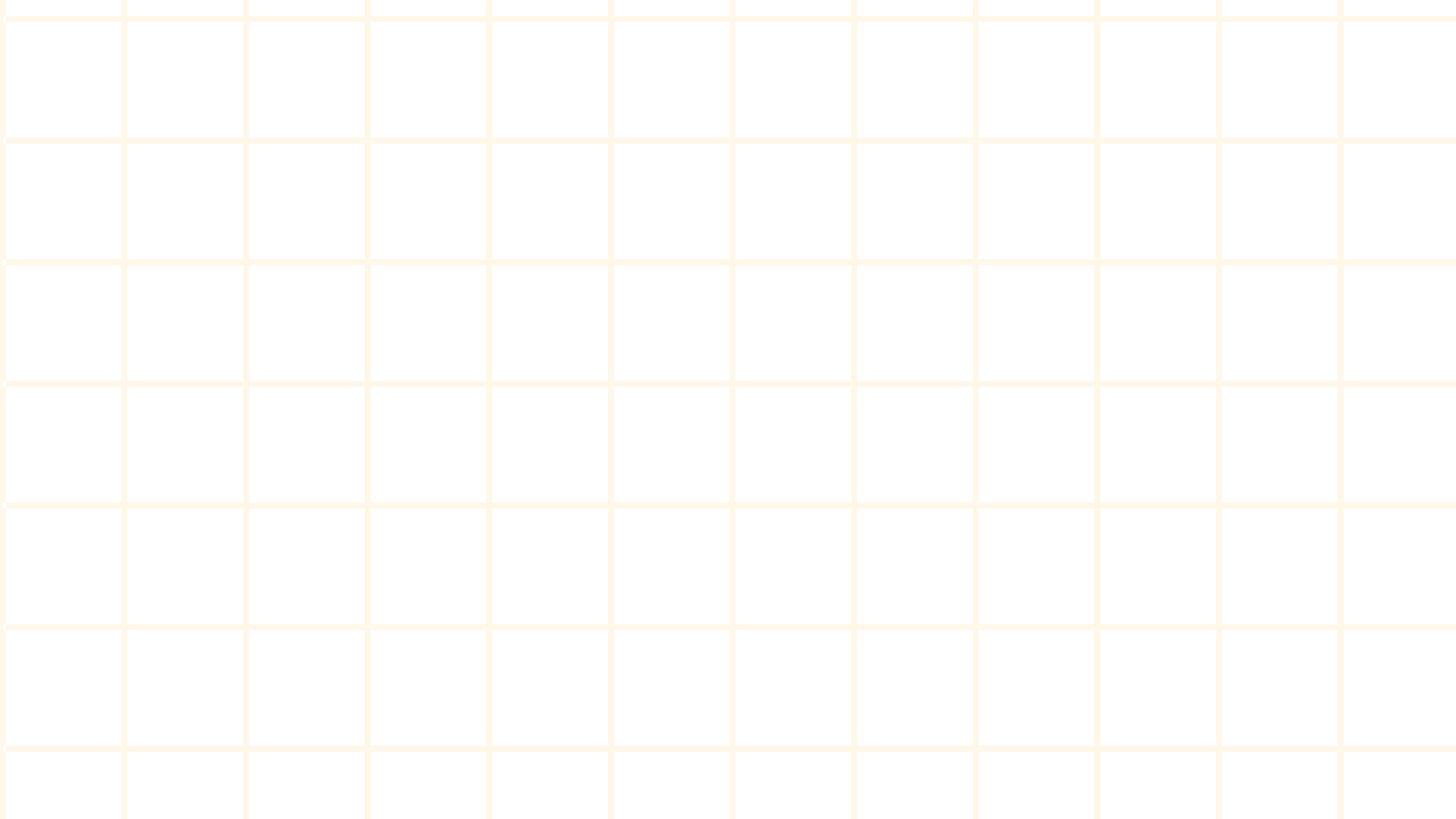 Credits
This presentation template is free for everyone to use thanks to the following:

SlidesCarnival for the presentation template
Pexels and Pixabay for the photos

Happy designing!